Colloque « Simenon. Bilan et perspectives » | Liège, 8 mars 2023 – Le Printemps Simenon
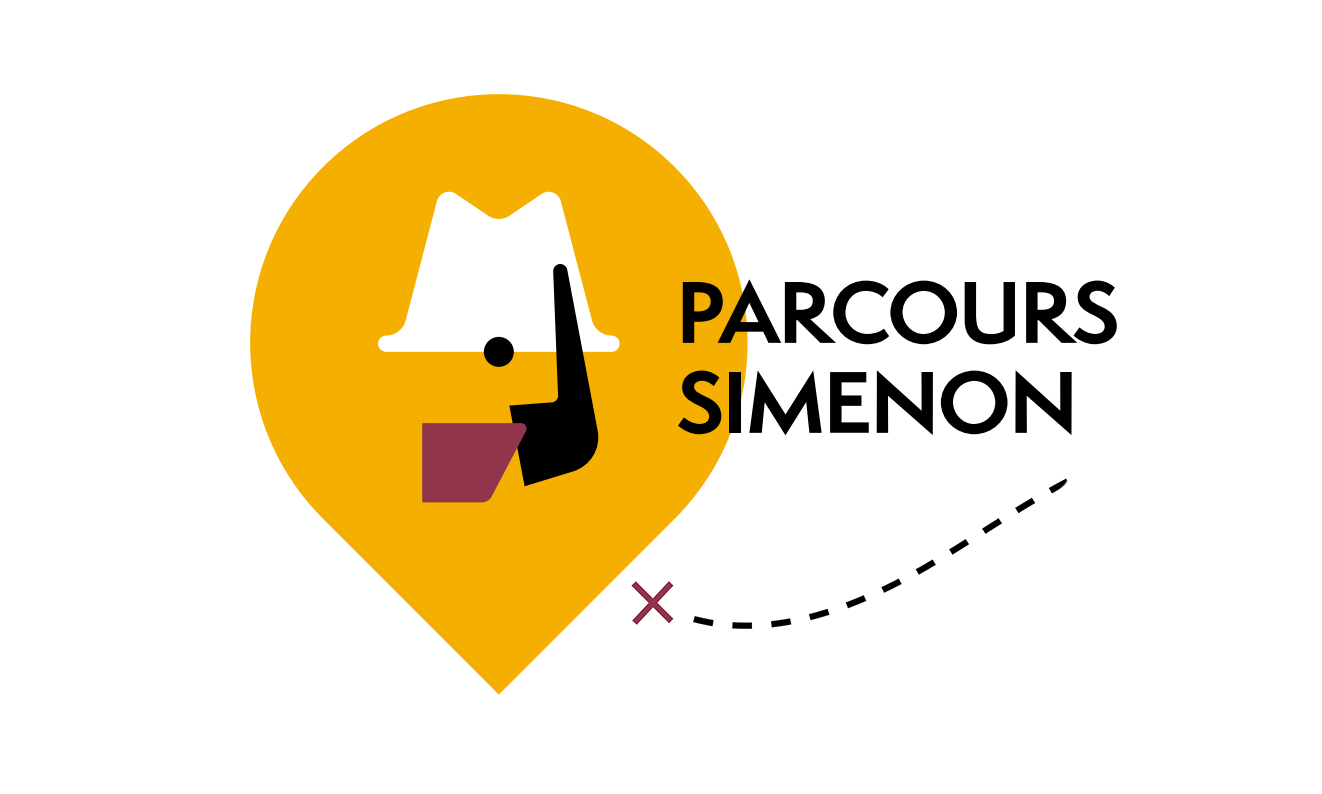 Faire l’expérience du rapport dialectique entre la vie de l’auteur et son œuvre
Rénovation d’un parcours urbain dédié à Georges Simenon et ses années liégeoises
MESSINA Alexis – alexis.messina@uliege.be 
RADICCHI Sarah – sarah.raddichi@uliege.be
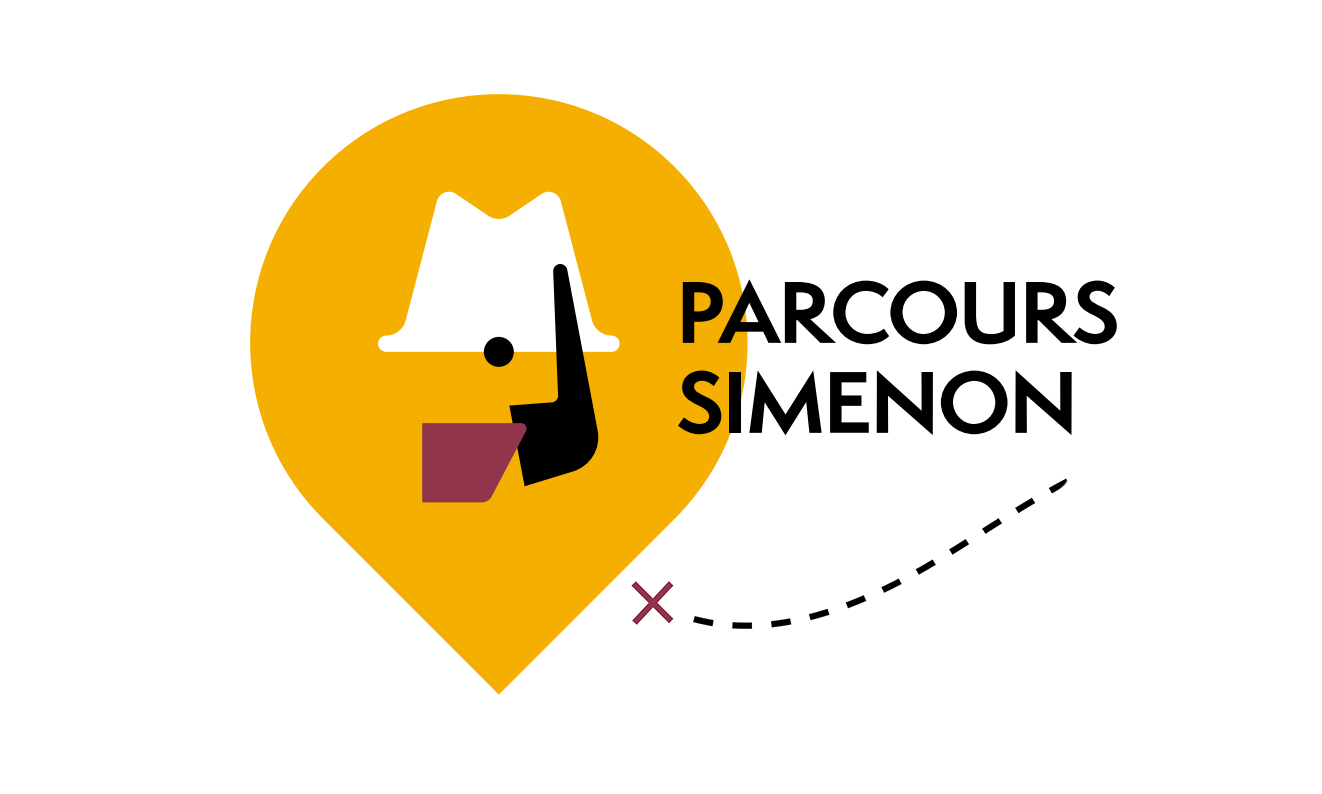 Sarah Radicchi			Alexis Messina
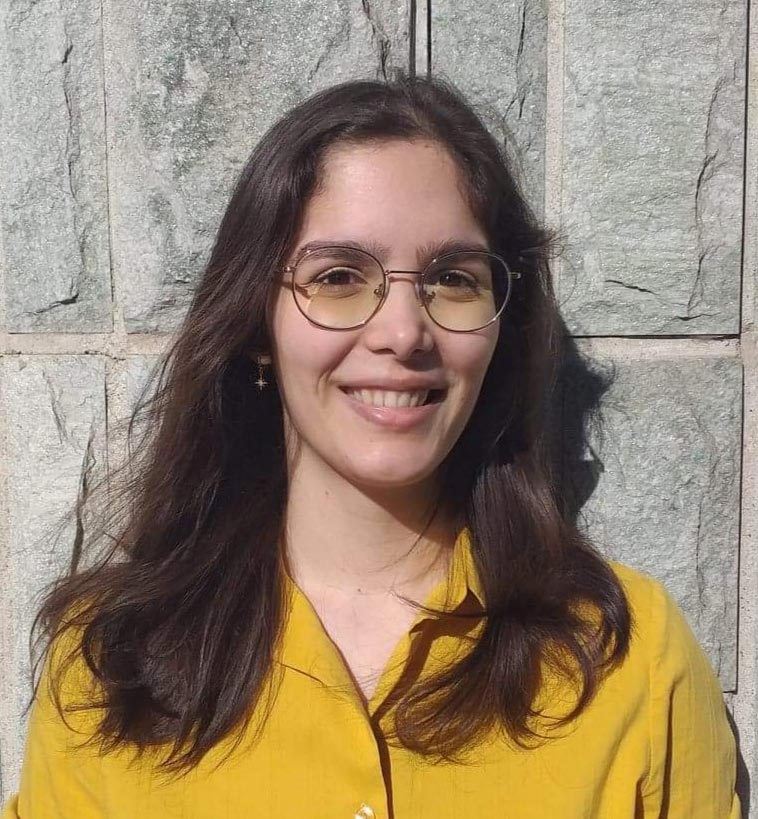 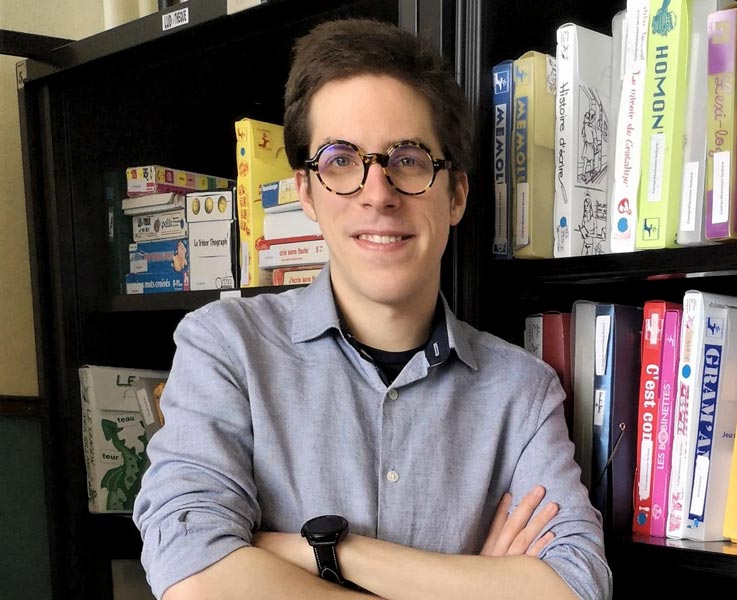 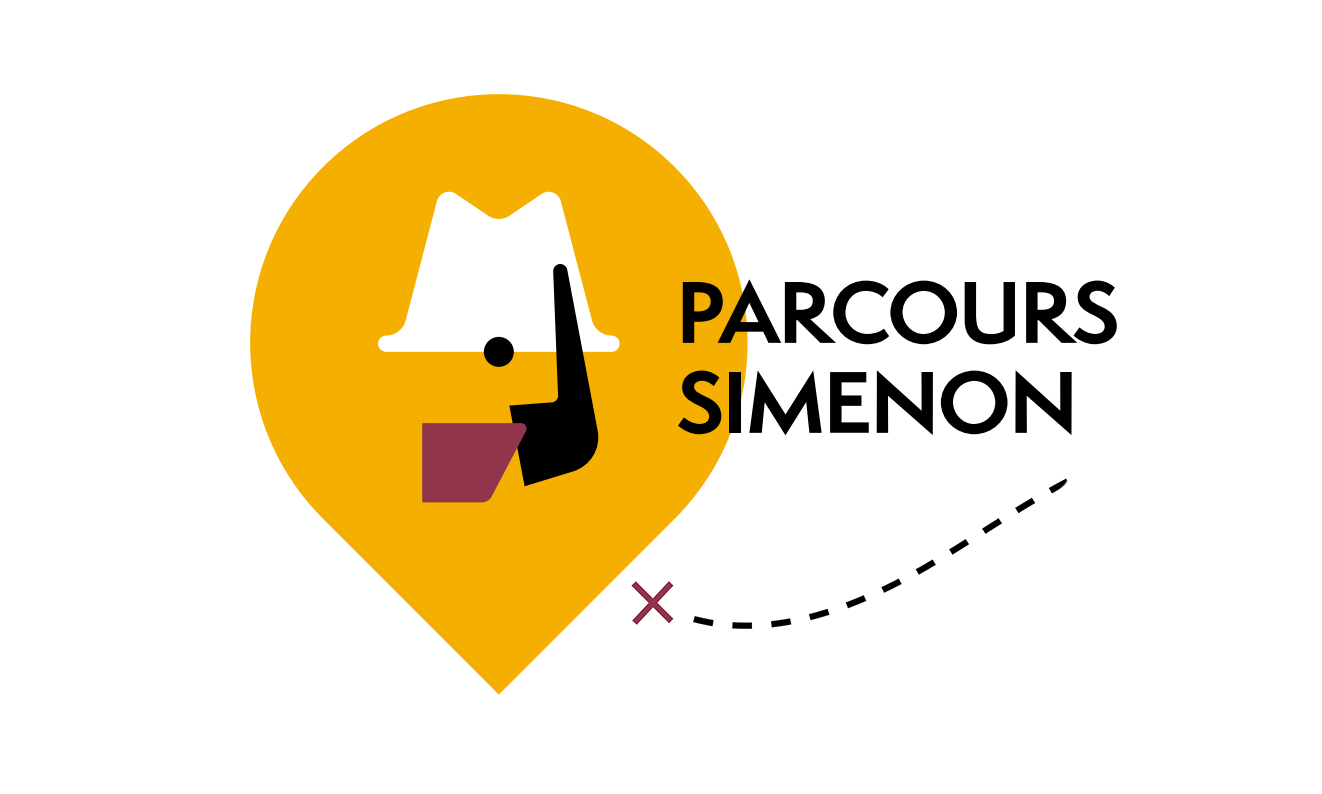 Mission : rénovation du parcours urbain dédié au romancier Georges Simenon
Colloque « Simenon. Bilan et perspectives » | Liège, 8 mars 2023 – Le Printemps Simenon
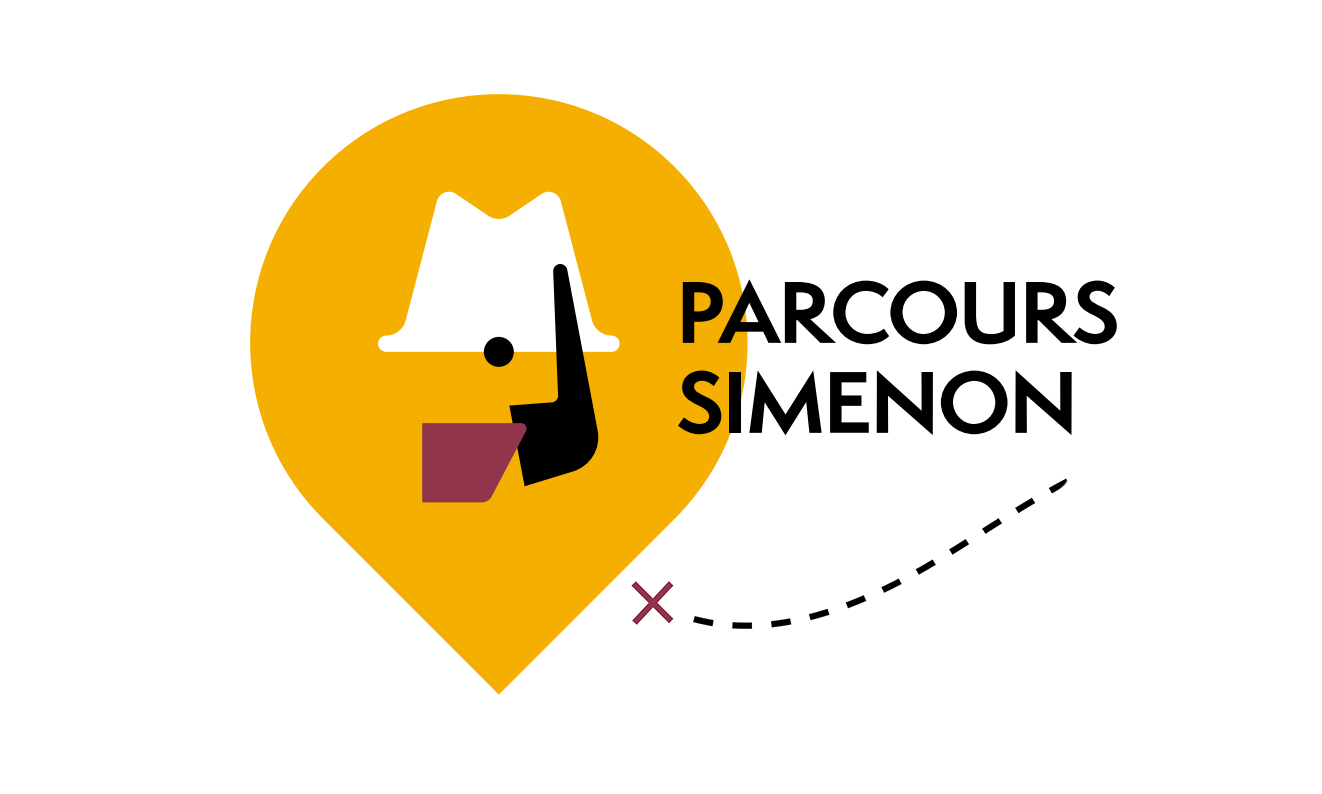 Un nouveau « parcours Simenon » à Liège
Rénovation du parcours de 2003

Actualisé
Pratique
Sourcé


	Deux exclusivités : une application et une expérience en réalité augmenté
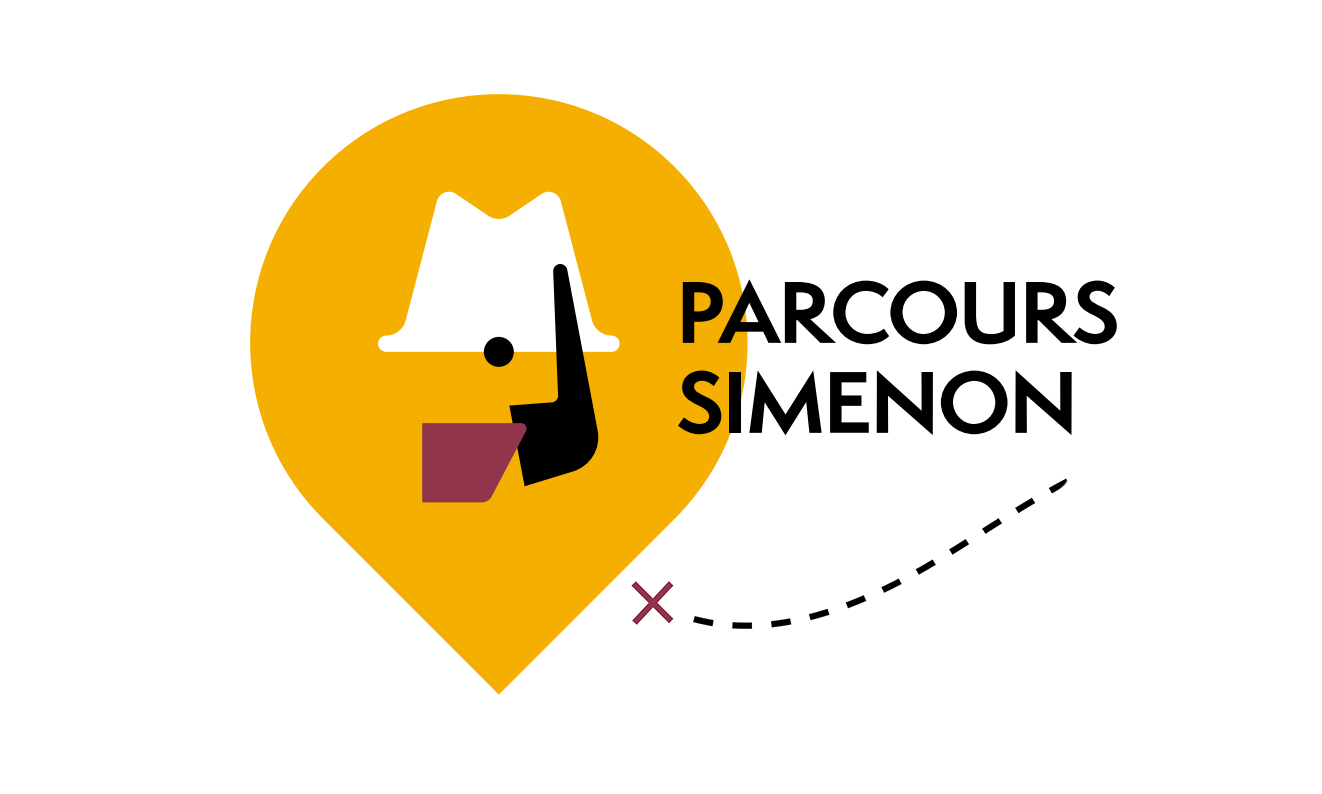 Colloque « Simenon. Bilan et perspectives » | Liège, 8 mars 2023 – Le Printemps Simenon
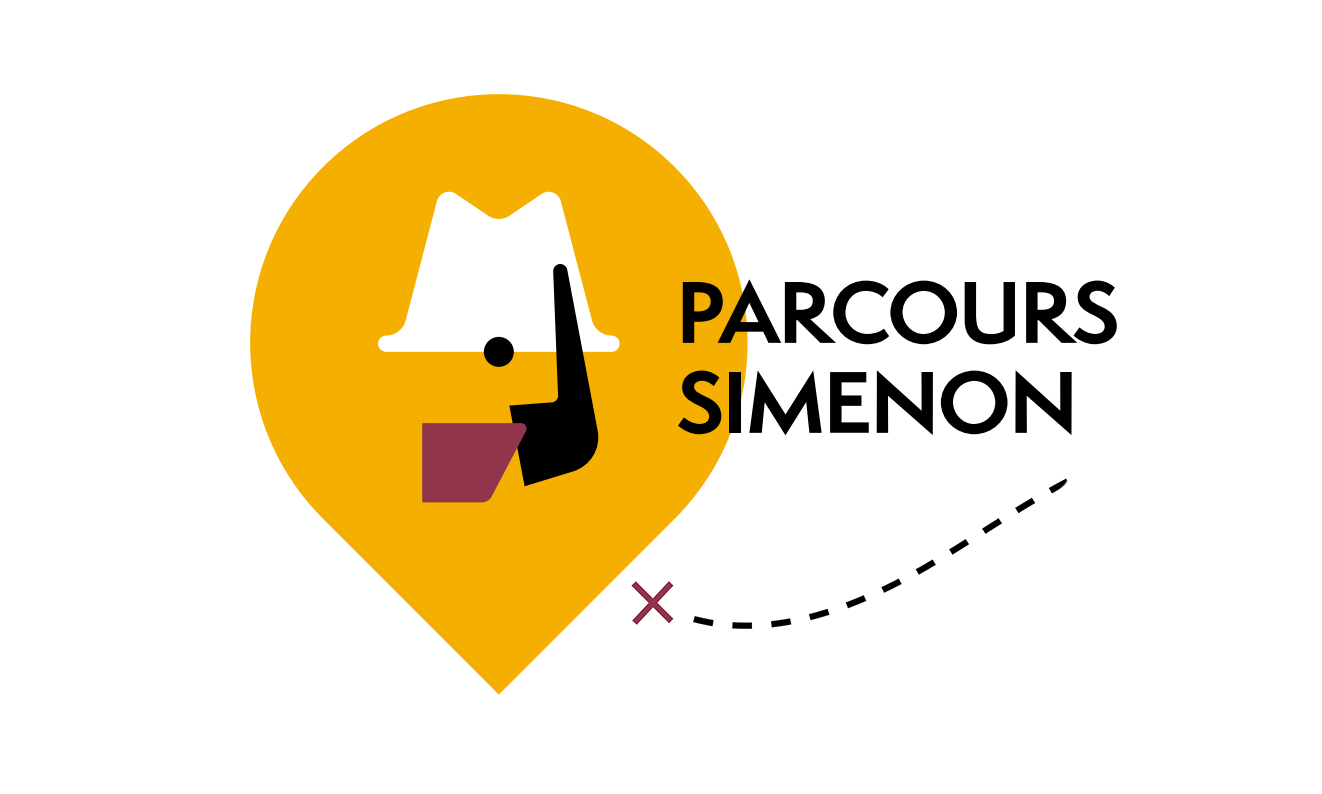 Origine de la rénovation
Une initiative de John Simenon et Benoît Denis
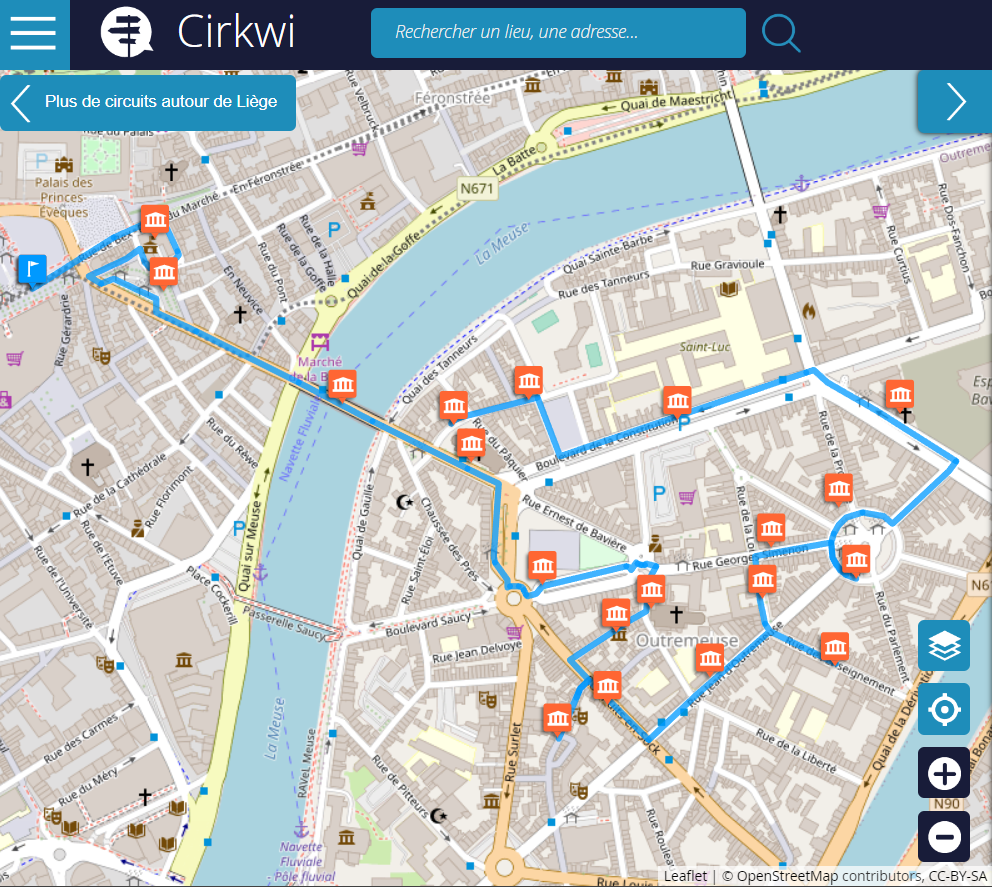 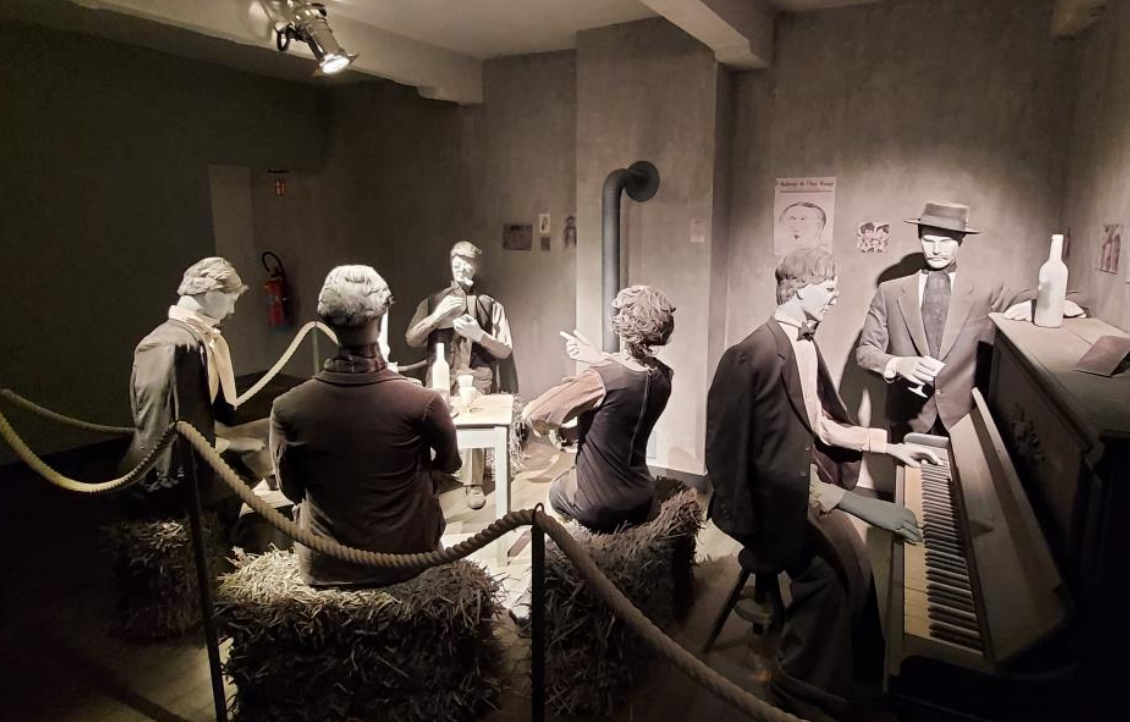 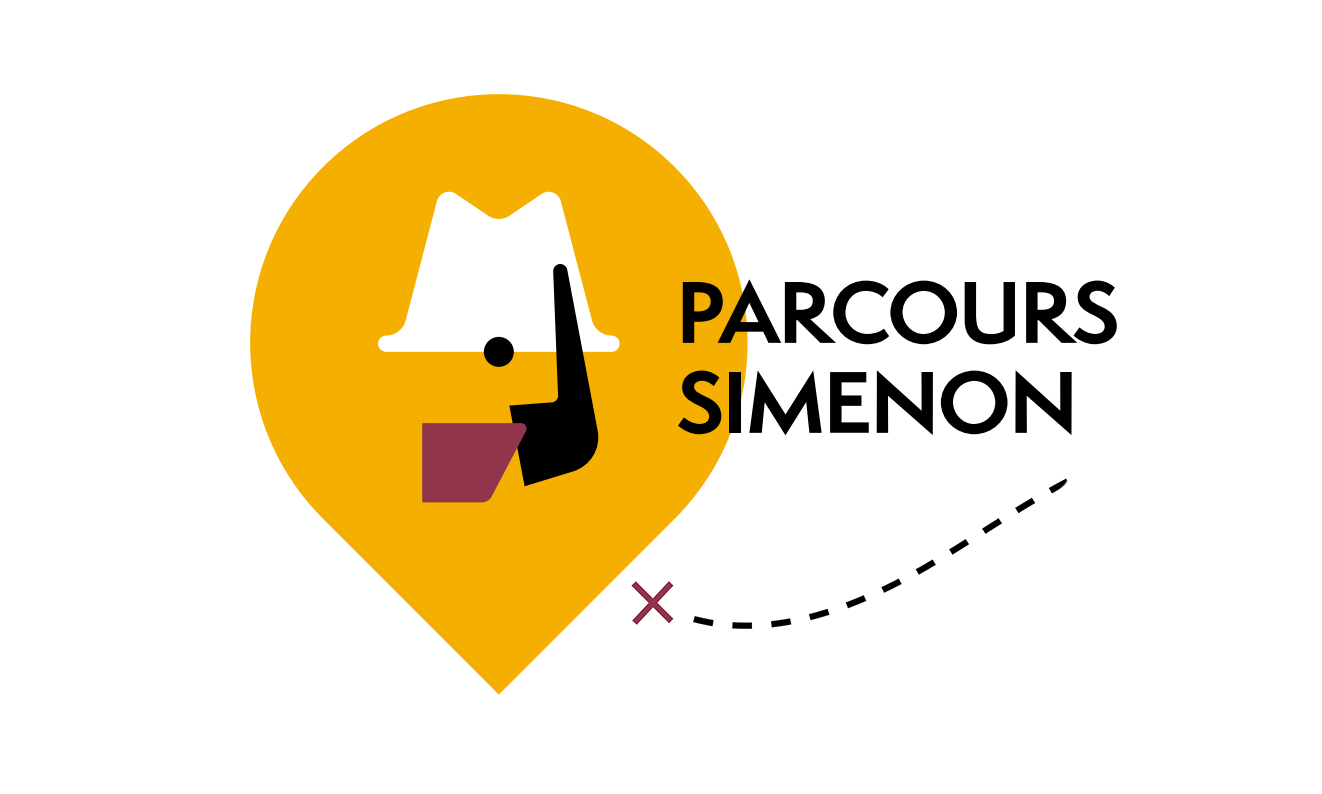 Améliorer le tracé du parcours de 2003 et imaginer une nouvelle scénographie
Colloque « Simenon. Bilan et perspectives » | Liège, 8 mars 2023 – Le Printemps Simenon
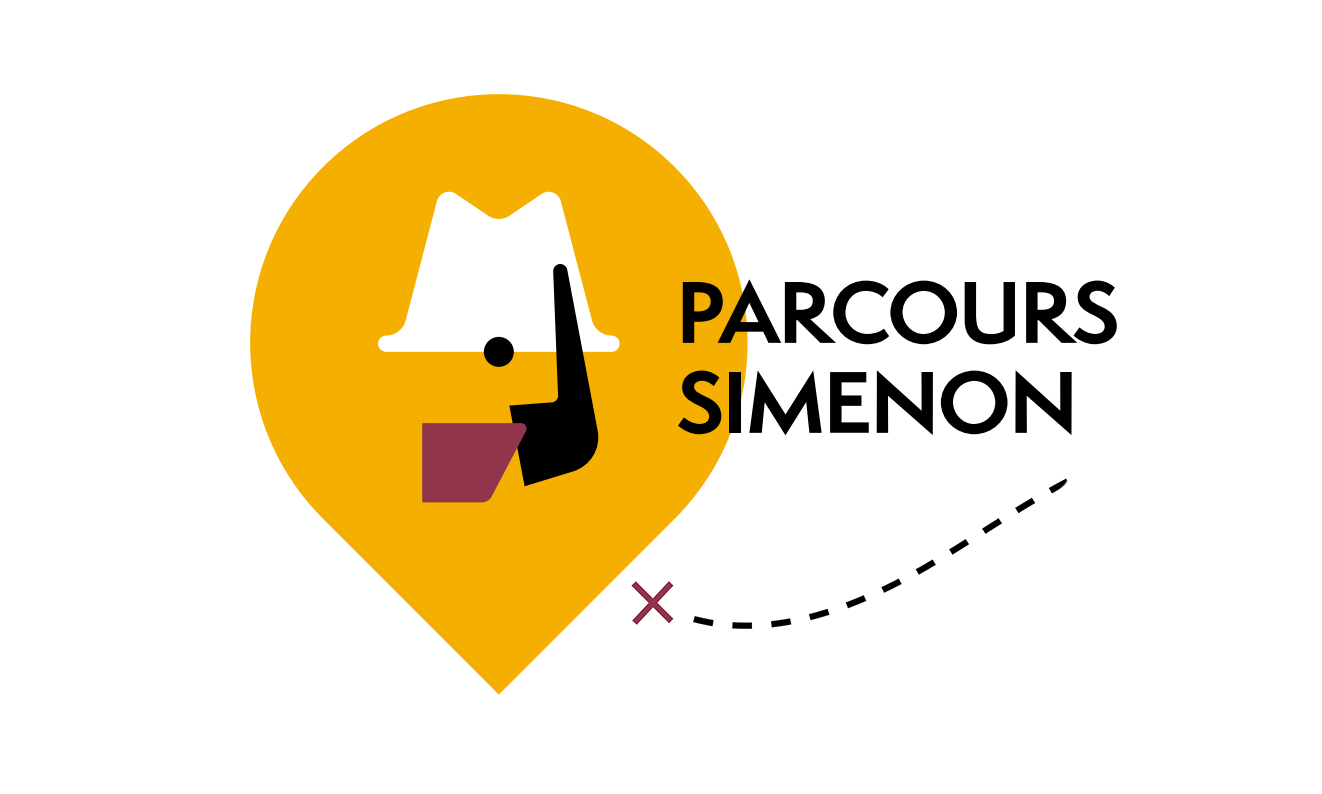 Intervenants de la rénovation
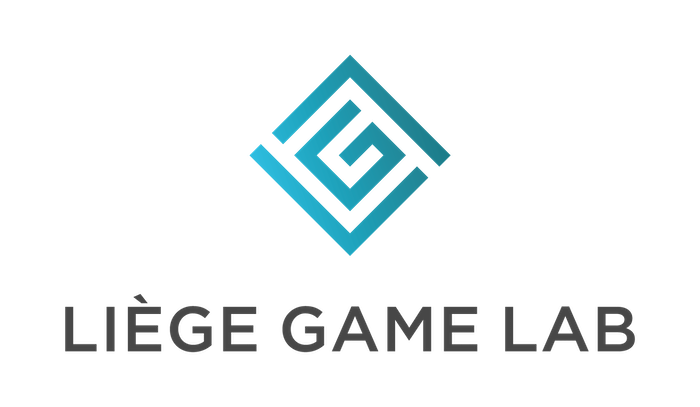 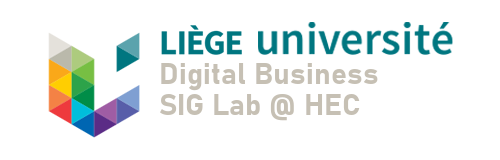 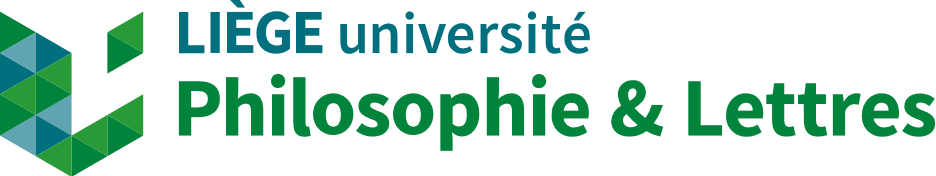 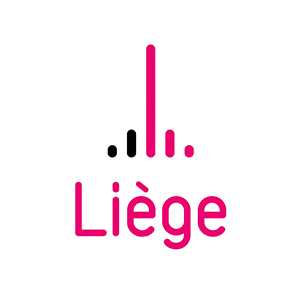 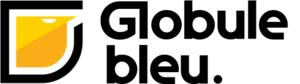 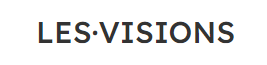 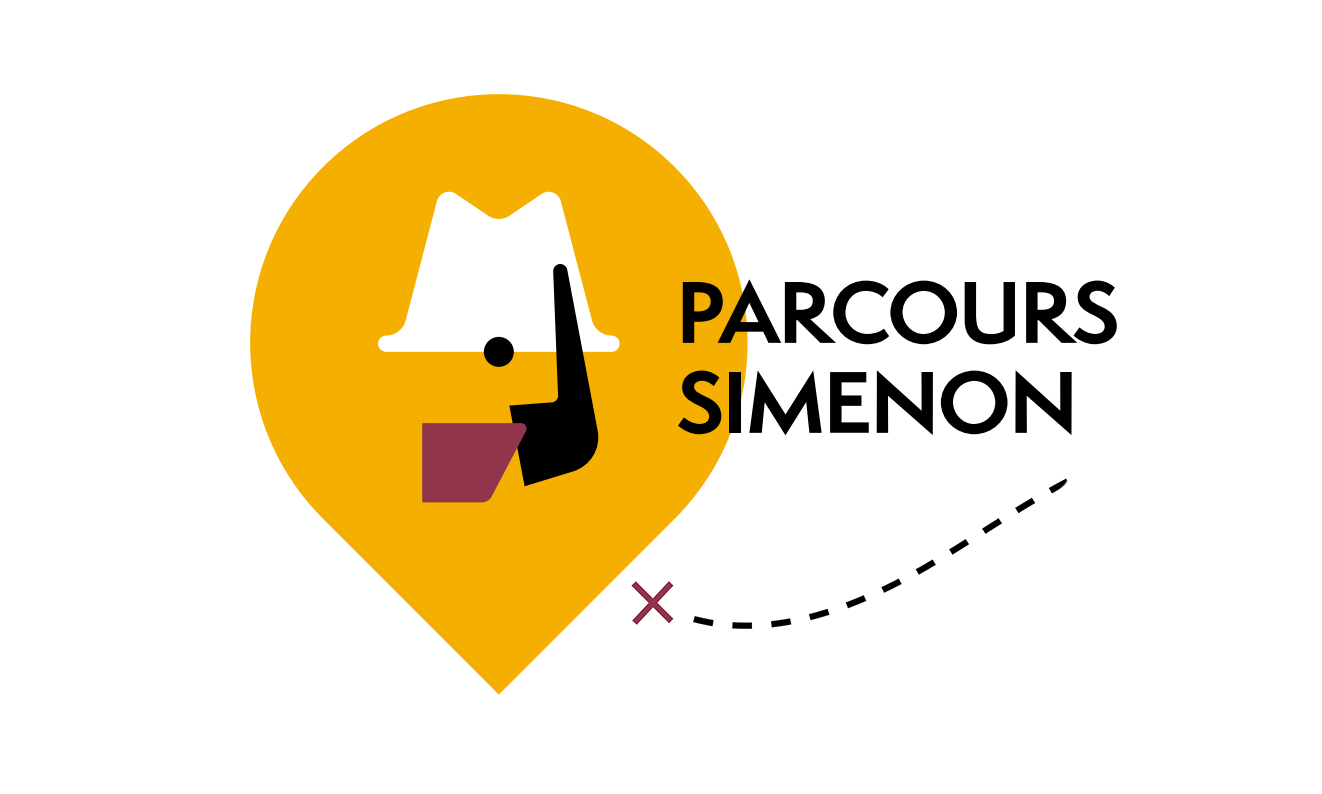 + Fonds Simenon, Fonds patrimoniaux, Fonds du Musée de la vie wallonne
Colloque « Simenon. Bilan et perspectives » | Liège, 8 mars 2023 – Le Printemps Simenon
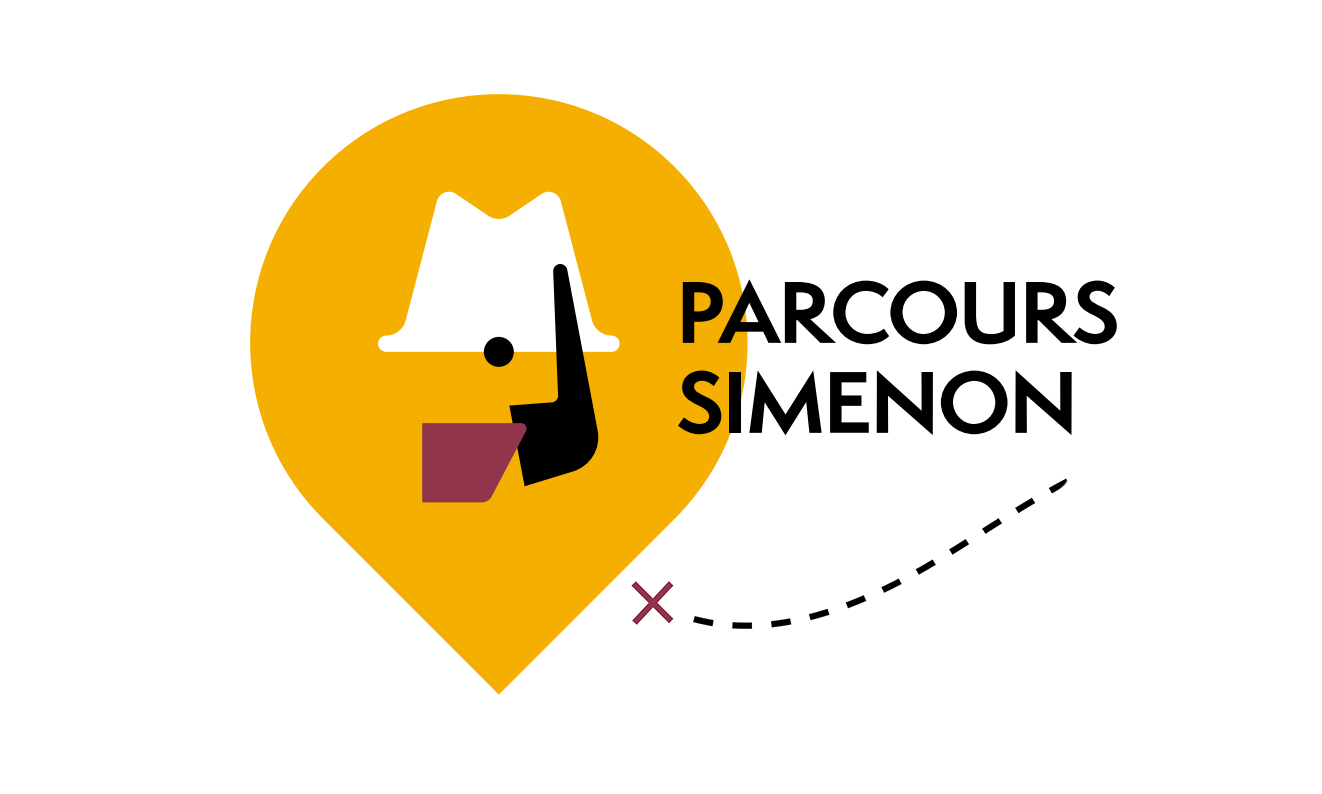 Constat de départ : porosité entre autobiographie et fiction chez Simenon
Simenon ne cesse [...] non seulement de raconter son histoire, mais d’affirmer qu’il la raconte, par l’intermédiaire d’un jeu de miroirs entre romans, mémoires de toutes sortes et interviews, créant ainsi une œuvre d’une extrême cohérence par rapport à l’autobiographie.
Fil conducteur du projet

Deux littératures entrelacées
Marie-Paul Boutry, L’oeuvre romanesque de Georges Simenon : une autobiographie en éclat. Traces, vol. 5, 1993
La réalité et l'imaginé se sont brassés inextricablement au point que certaines descriptions des Mémoires sont plus proches de celles de certains romans que de la réalité vécue jadis.
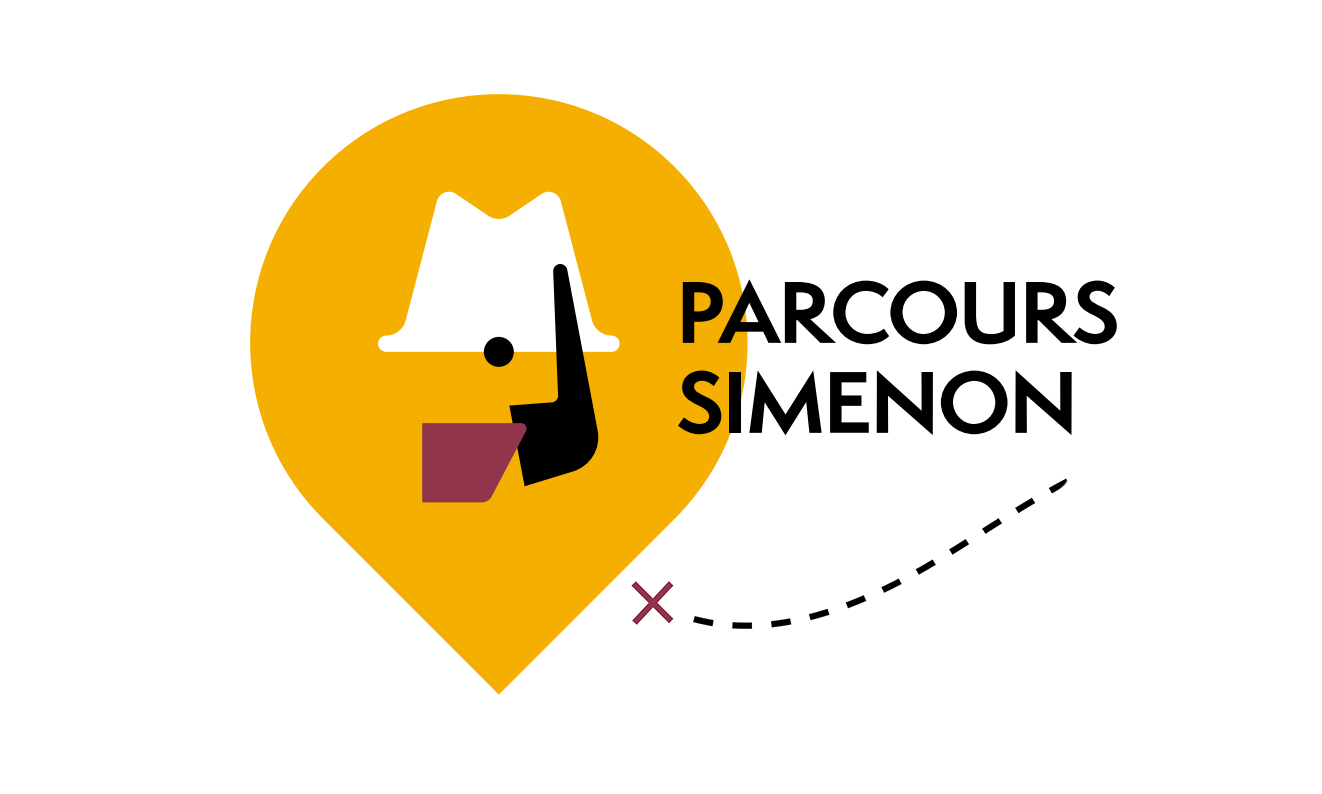 René Adriane, Pour une biographie de Georges Simenon. Traces, vol. 1, 1989
Colloque « Simenon. Bilan et perspectives » | Liège, 8 mars 2023 – Le Printemps Simenon
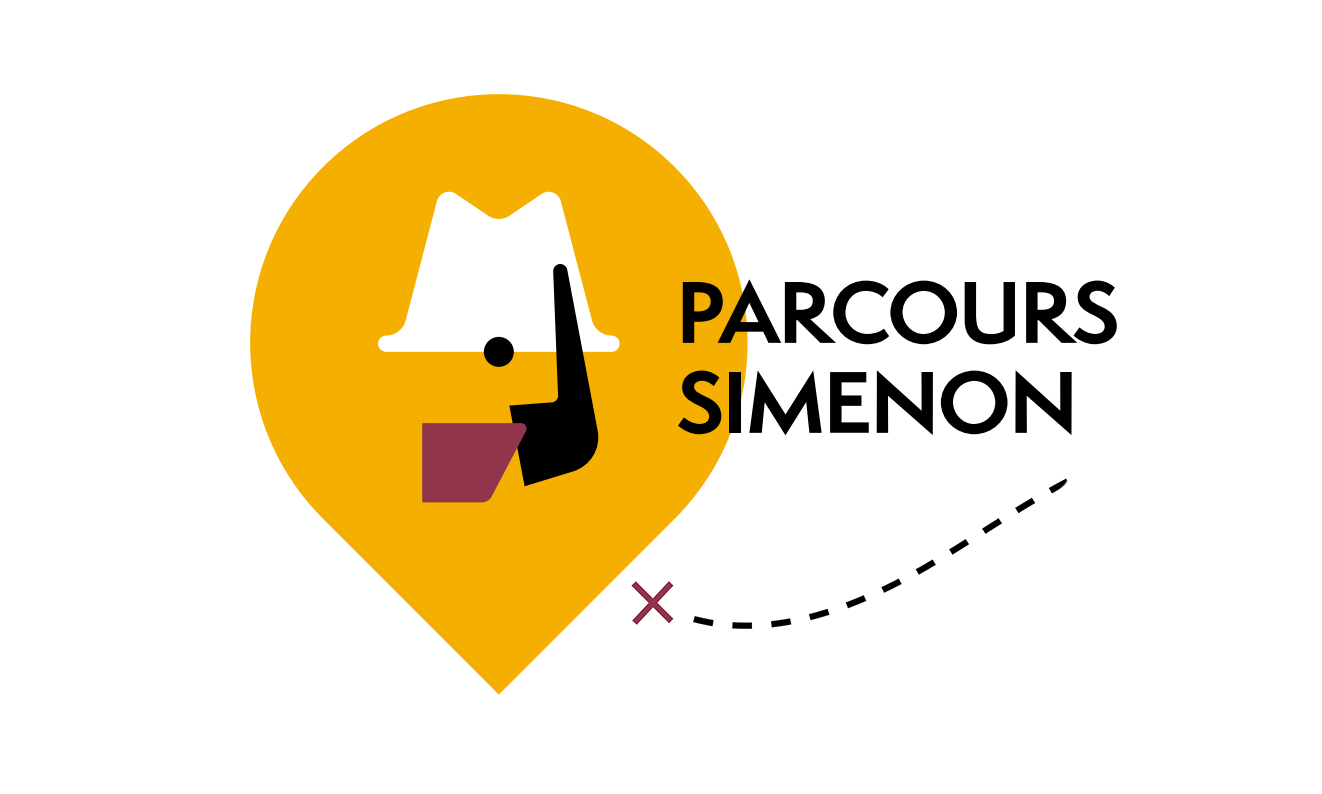 Contenus de l’application
Contenu scientifique et historique

Reconstitution relativement fidèle de deux œuvres de Simenon


Objectif : recentrer le discours sur l’expérience liégeoise de Simenon (1903-1922)
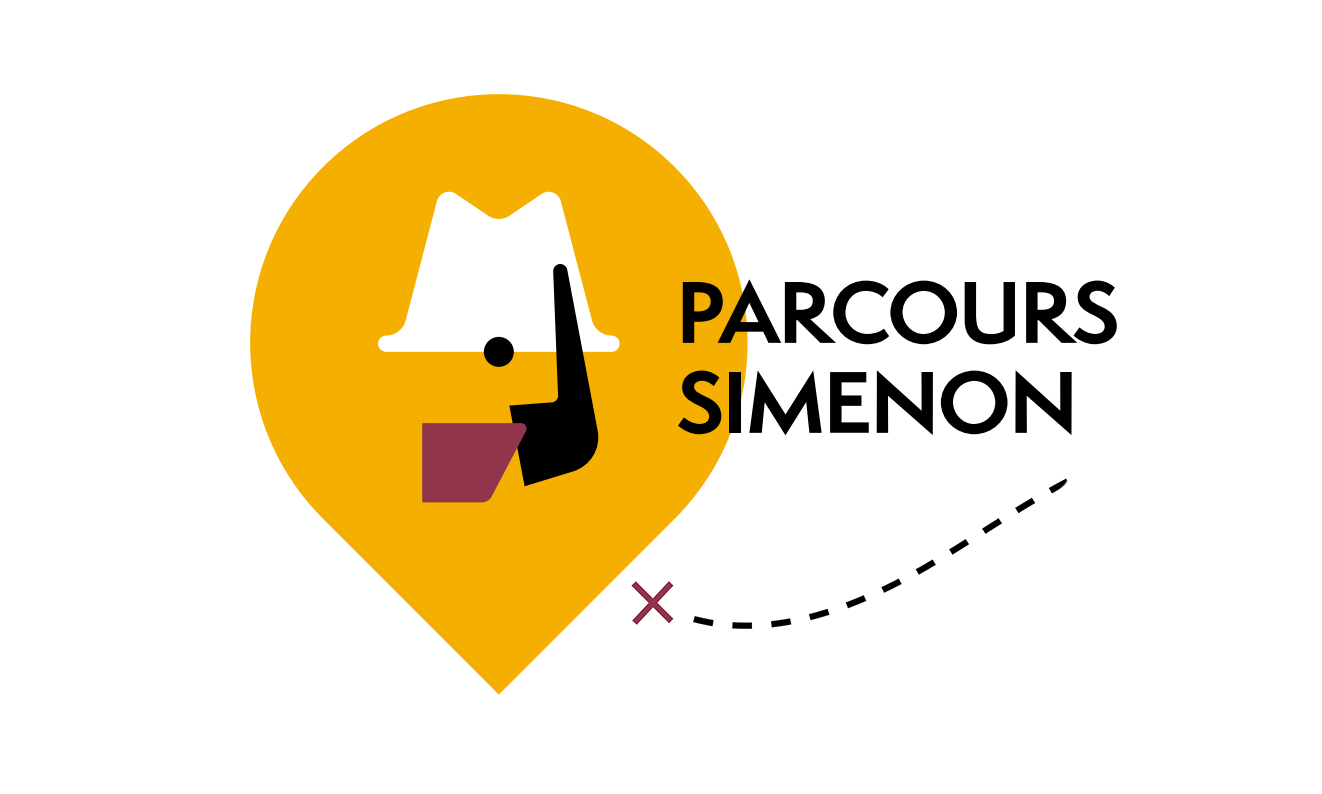 Colloque « Simenon. Bilan et perspectives » | Liège, 8 mars 2023 – Le Printemps Simenon
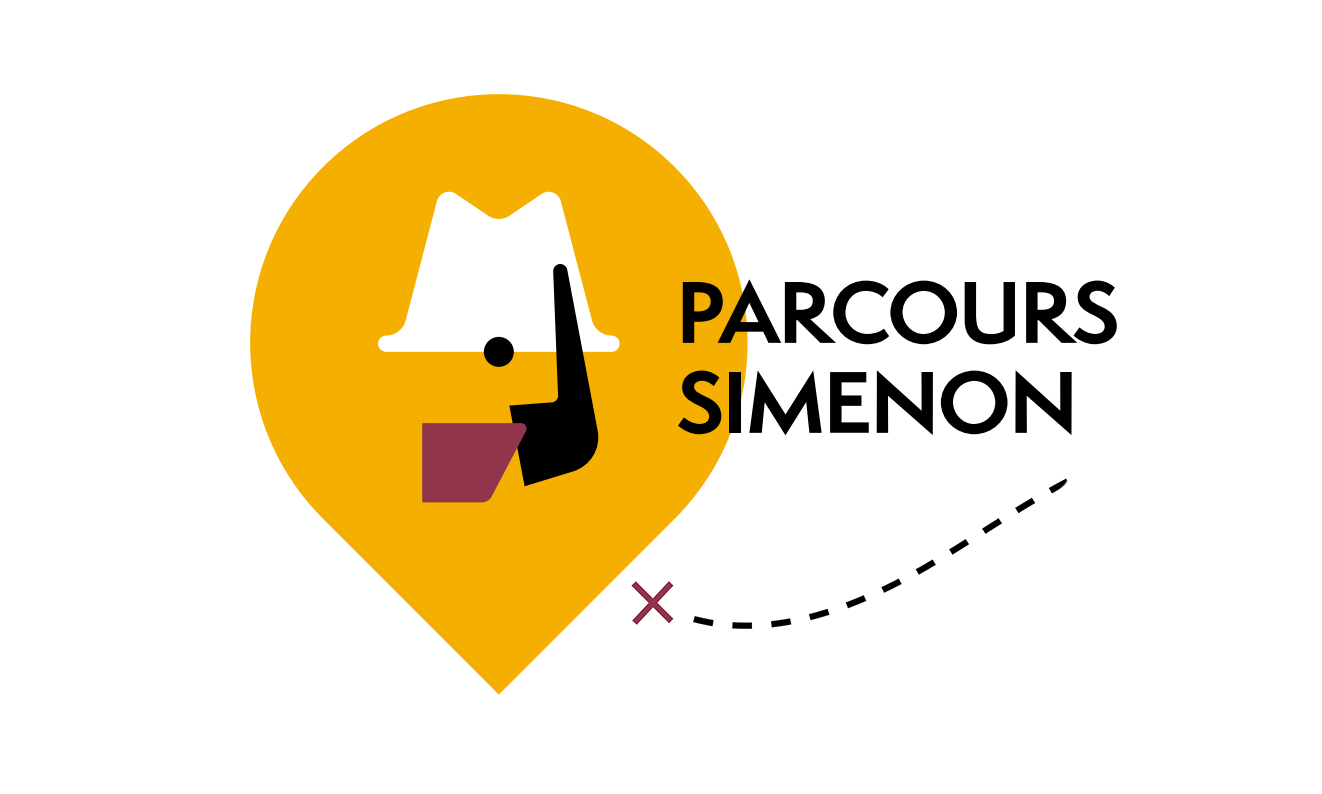 Corpus
Extraits autobiographiques et fictionnels

Travaux biographiques et scientifiques (M. Lemoine, P. Assouline, M. Rutten, B. Denis, J. Dubois, etc.)

Traces du passé

Support au travail scientifique
Support illustratif
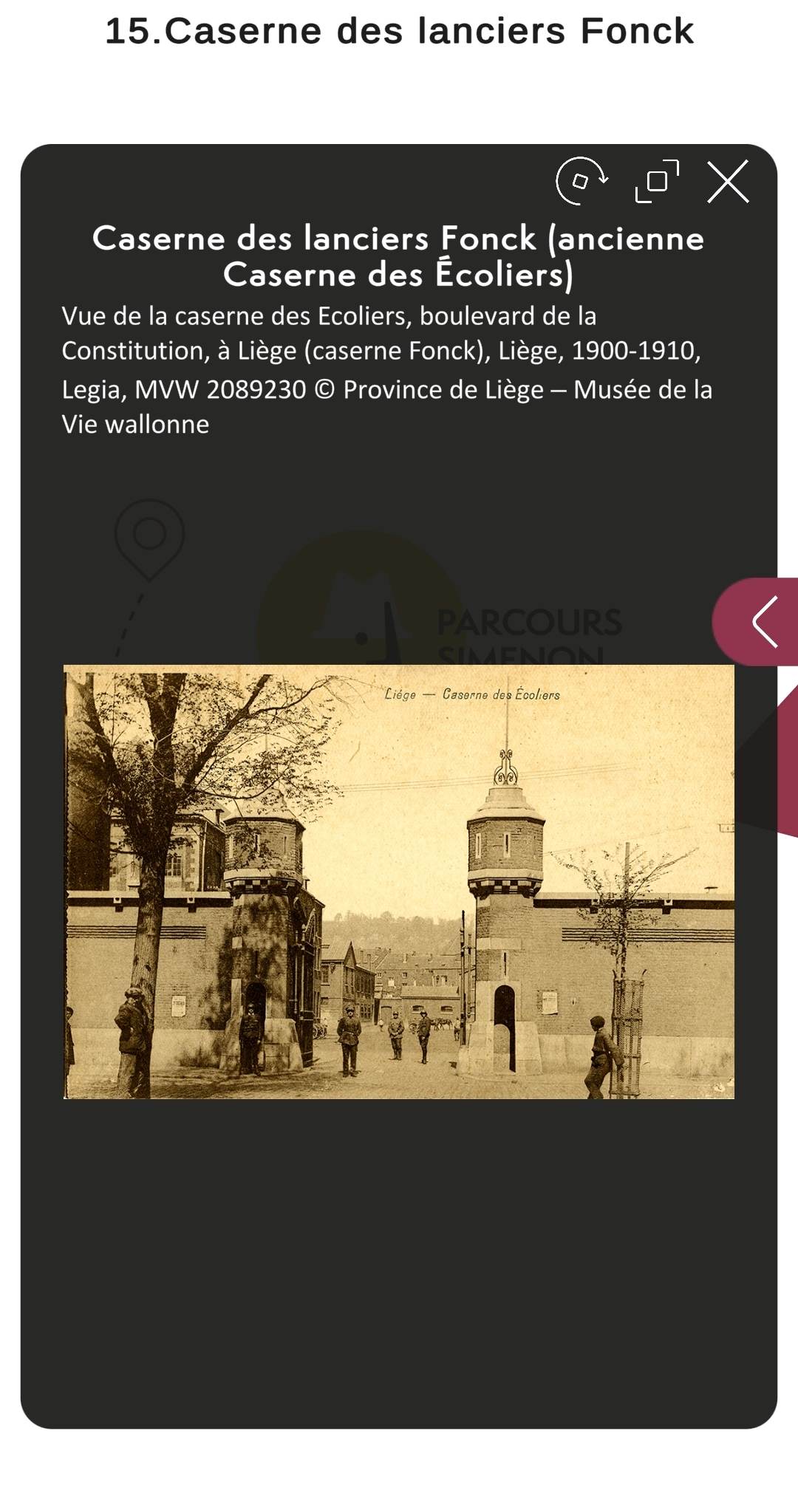 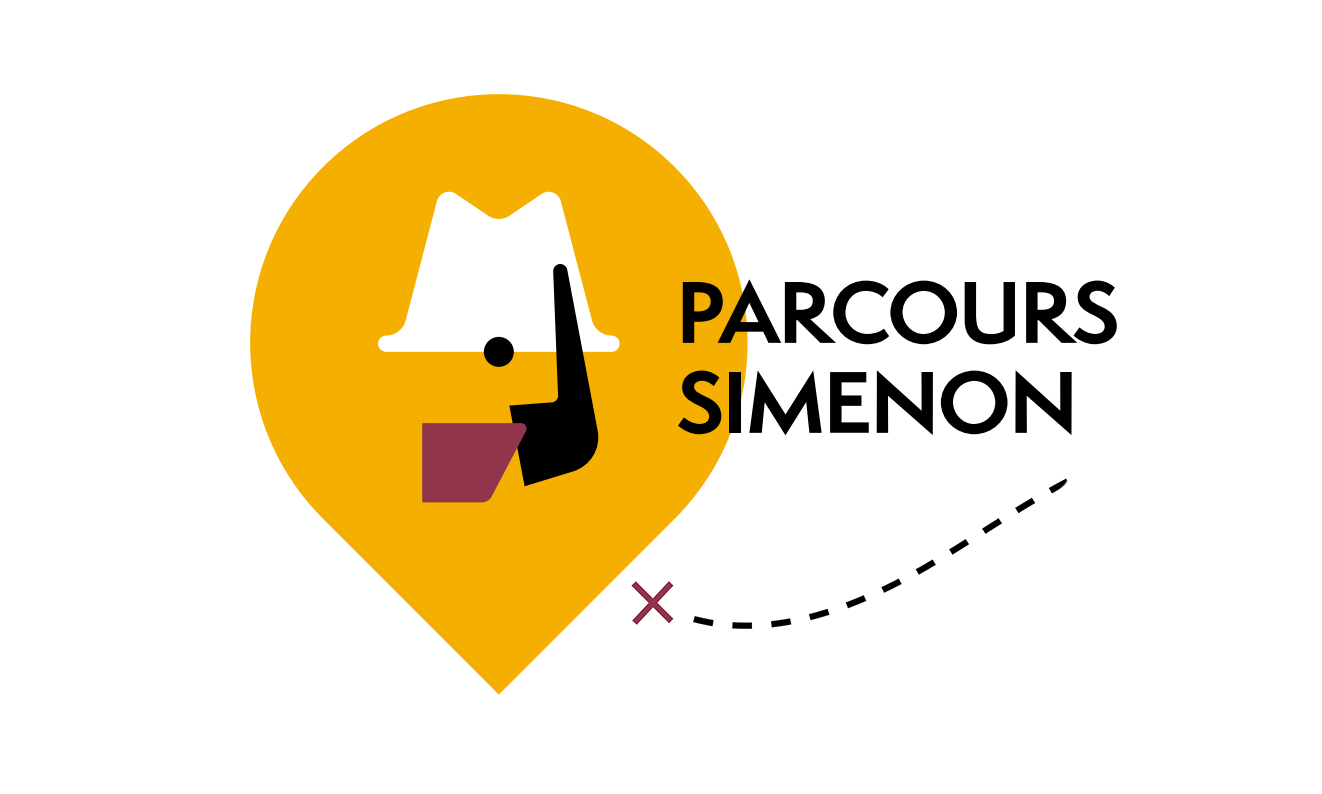 Vue de la Caserne des Ecoliers – MVW, Province de Liège
Colloque « Simenon. Bilan et perspectives » | Liège, 8 mars 2023 – Le Printemps Simenon
Pharmacie Germain
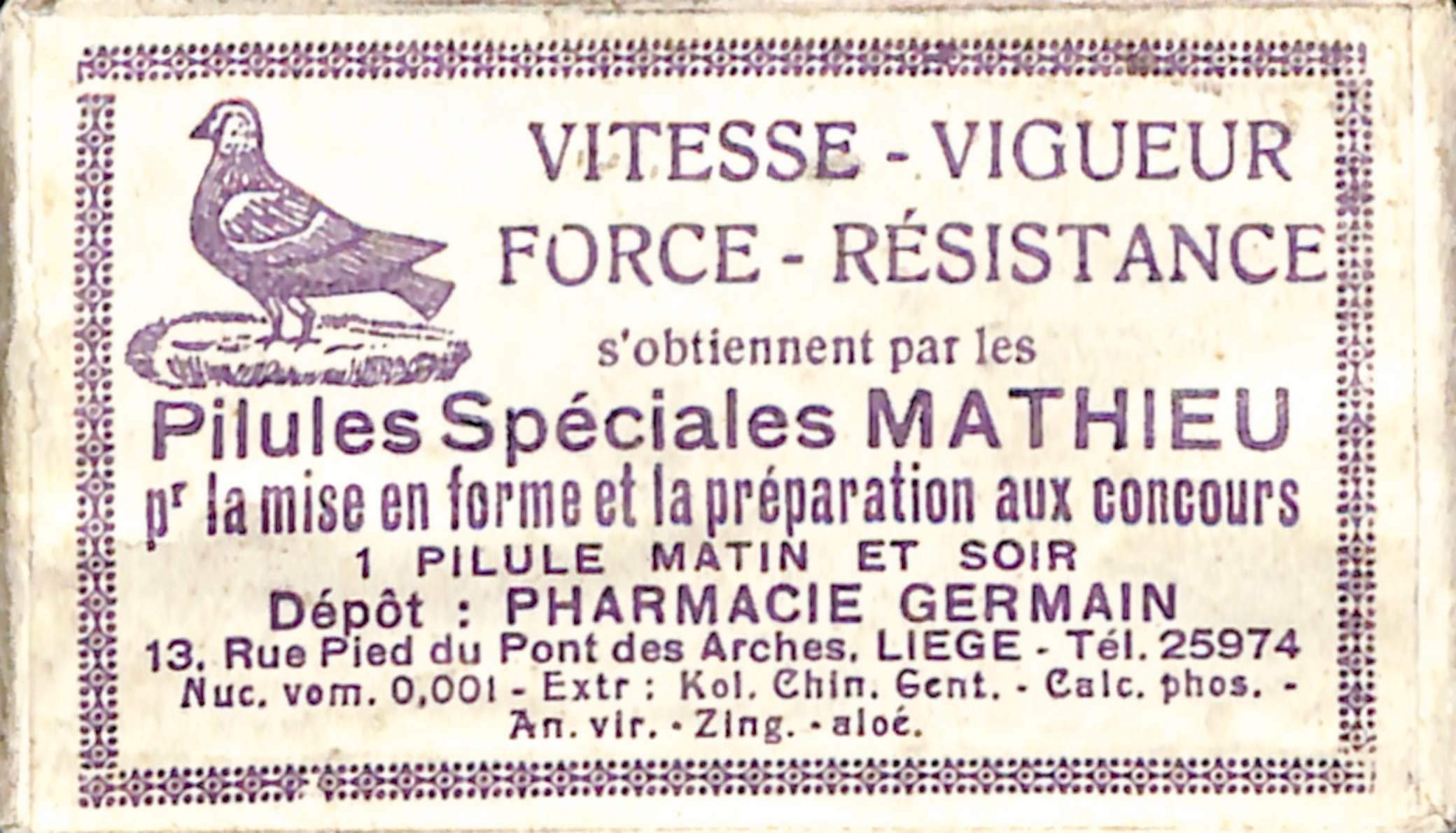 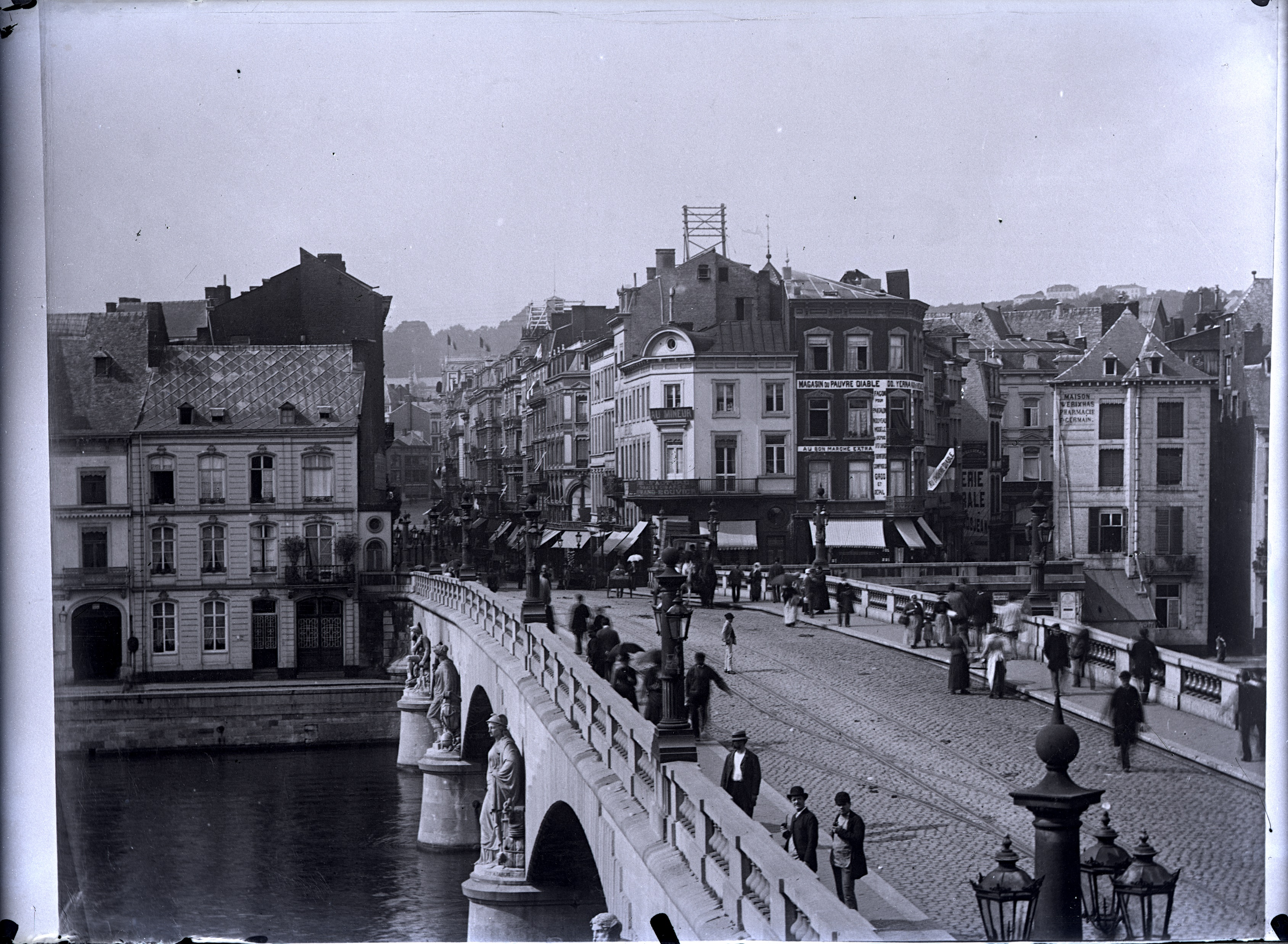 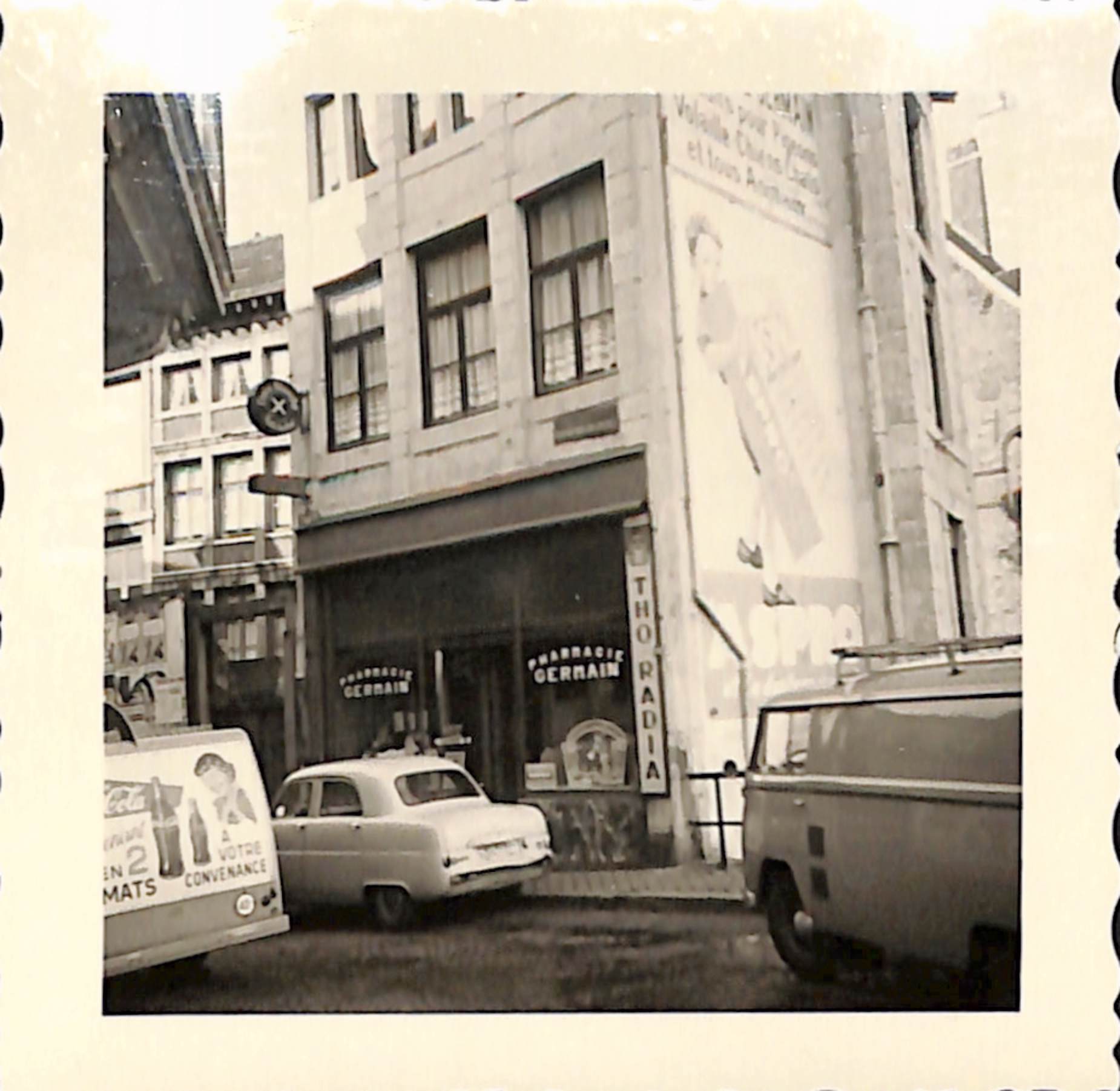 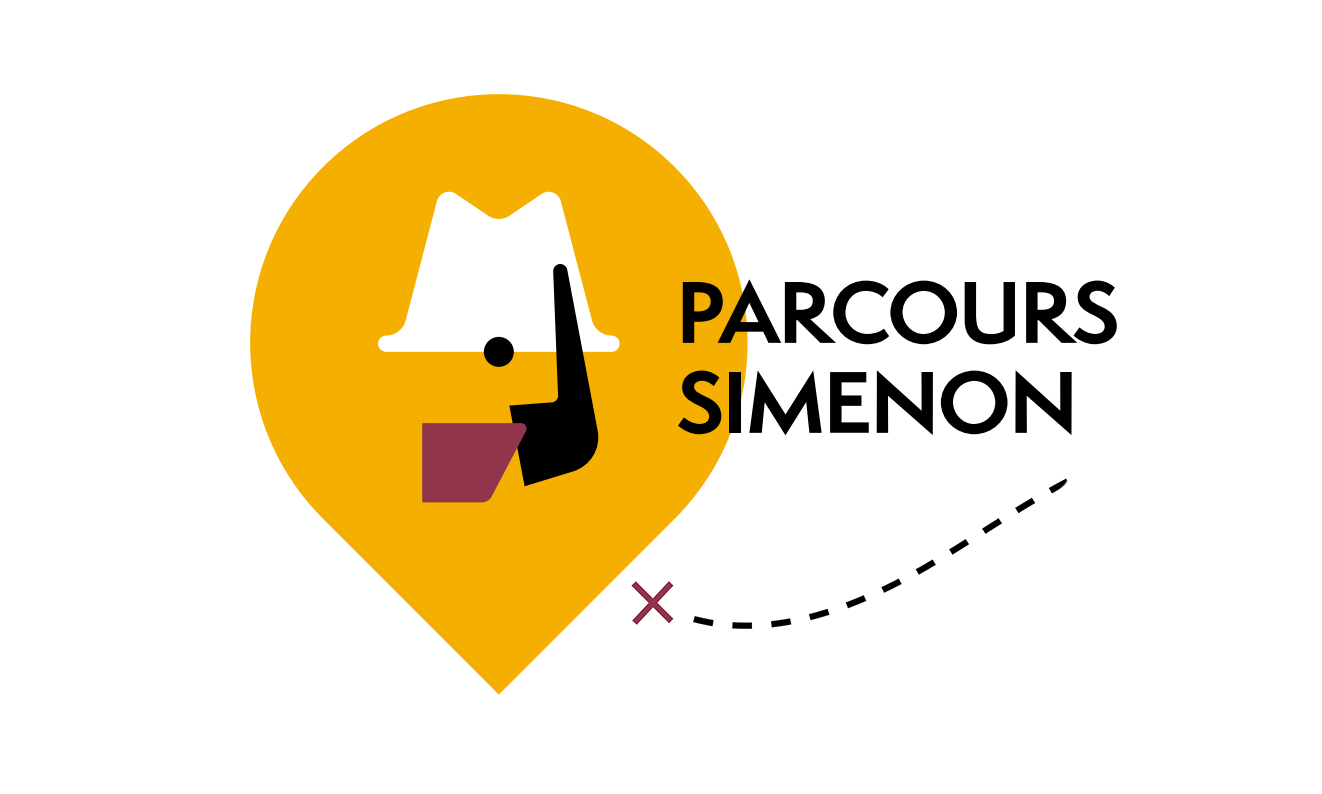 Nouveautés du parcours - Tracé
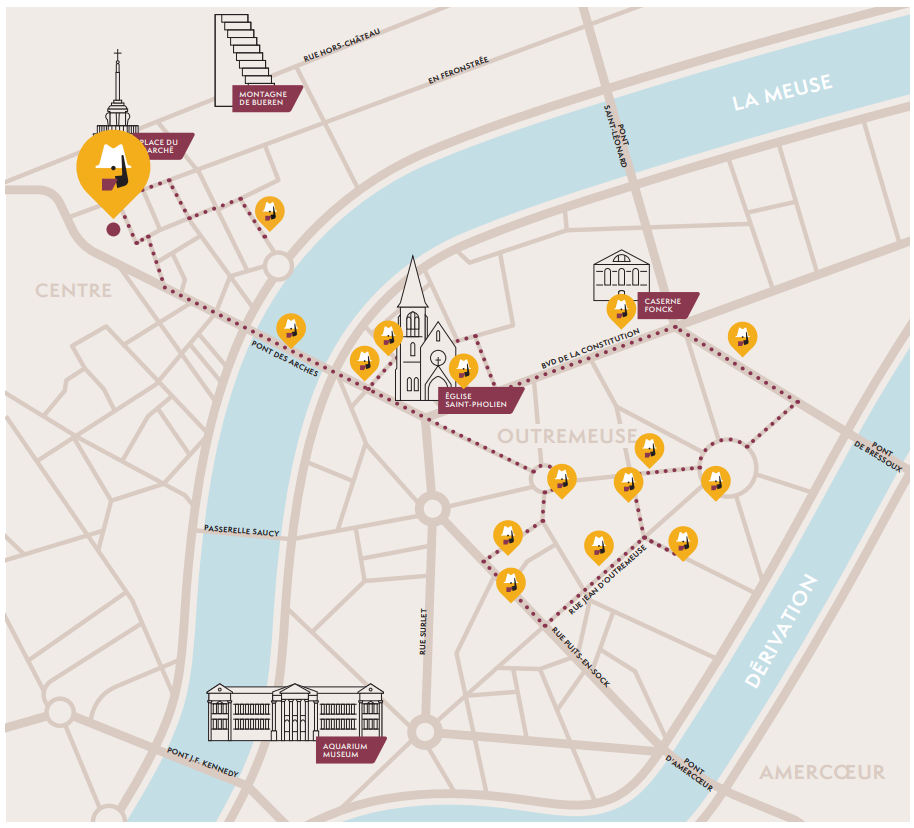 Changement de lieu de départ

Suppression de la rue Roture

Suppression de traversées dangereuses
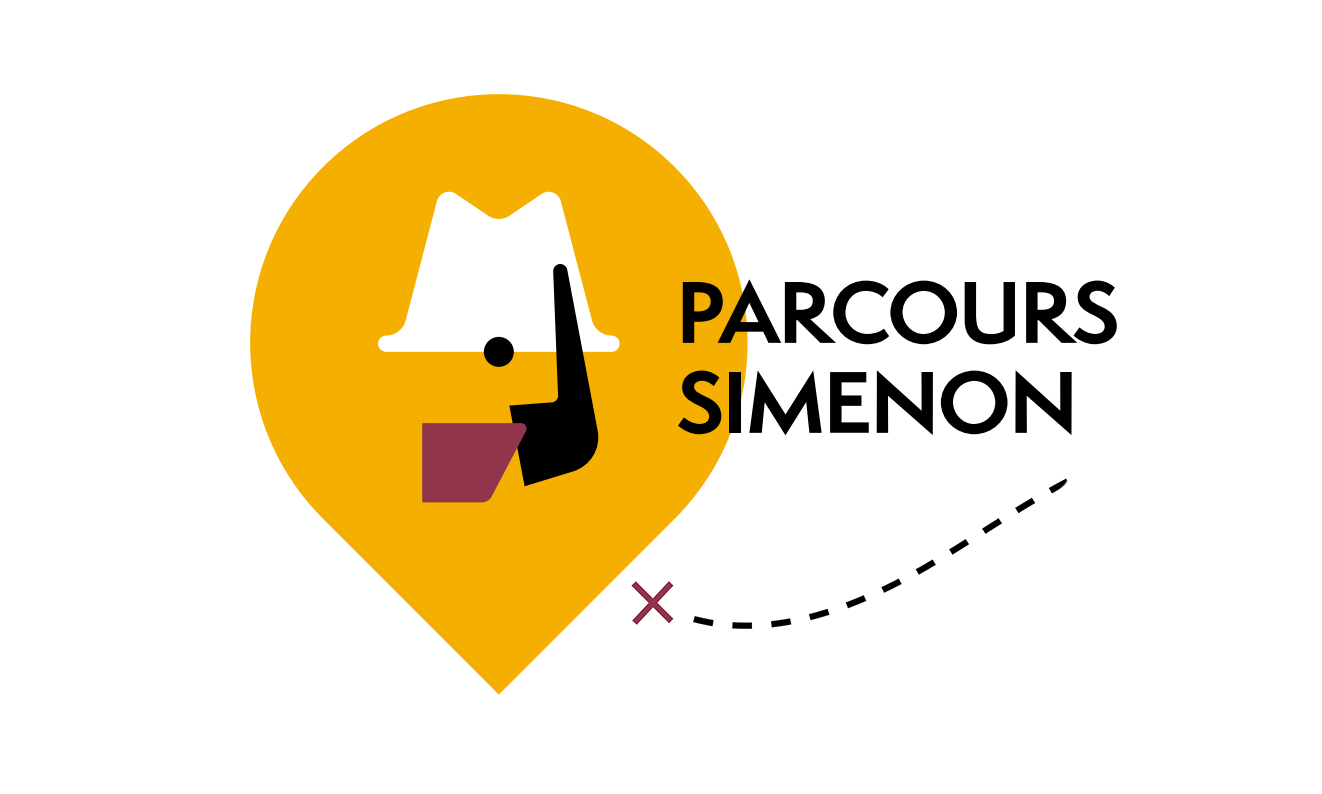 Colloque « Simenon. Bilan et perspectives » | Liège, 8 mars 2023 – Le Printemps Simenon
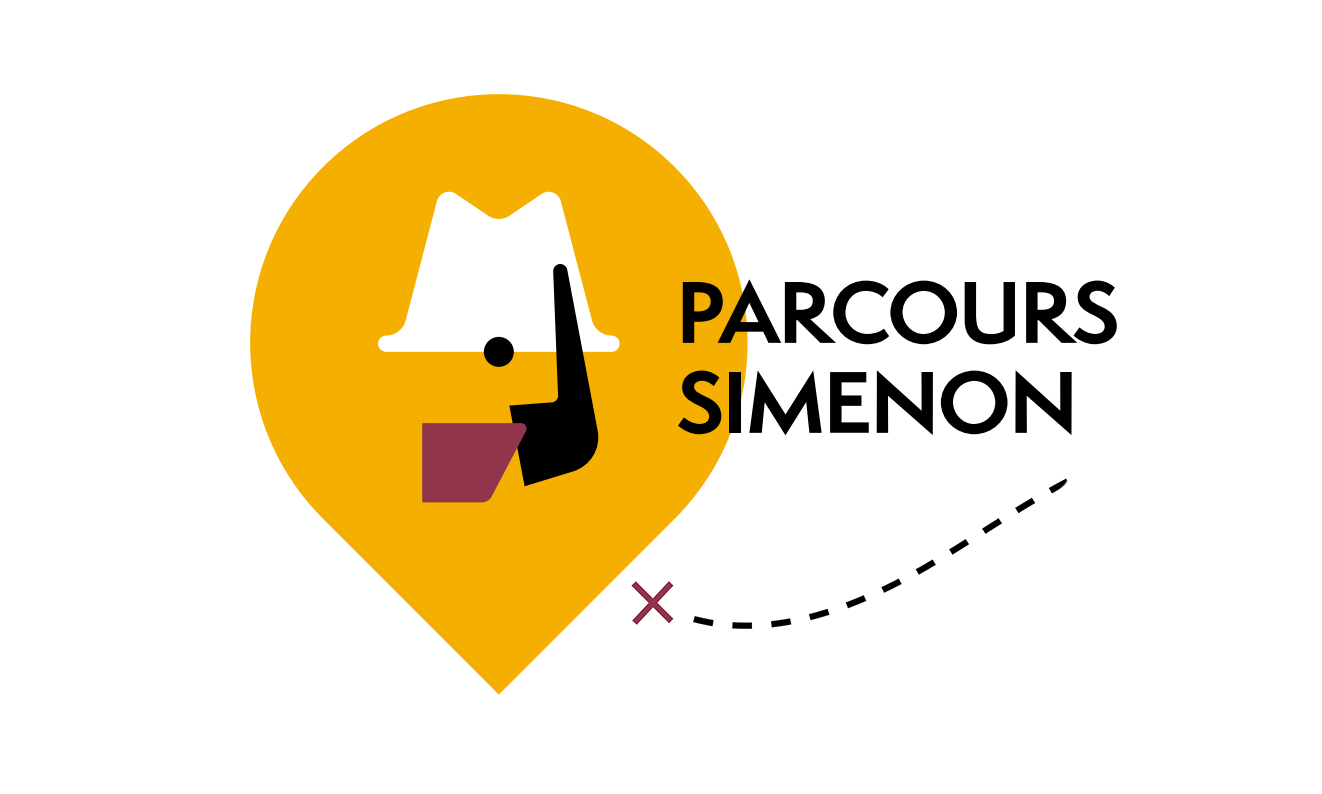 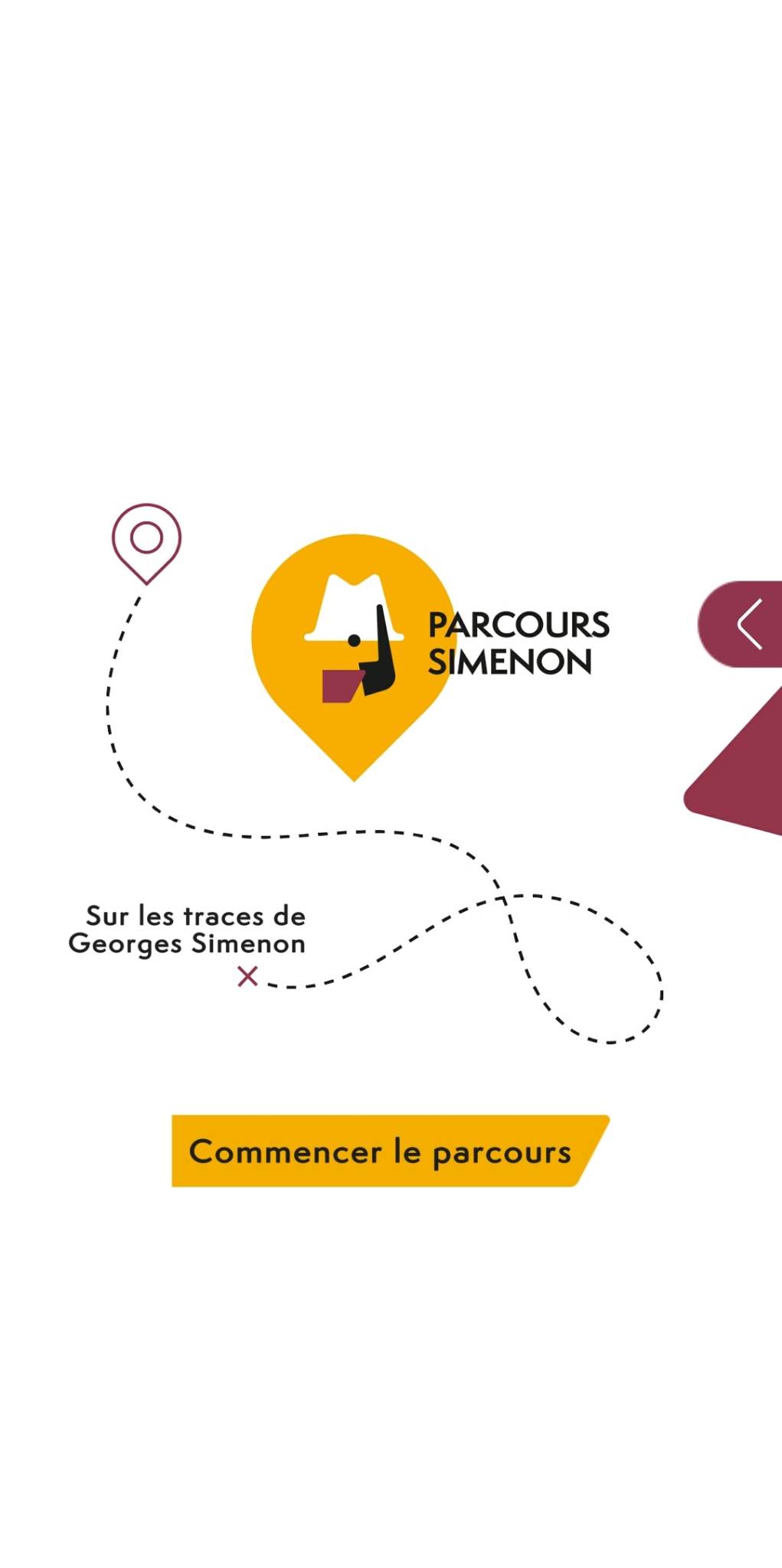 Nouveautés du parcours - Contenus
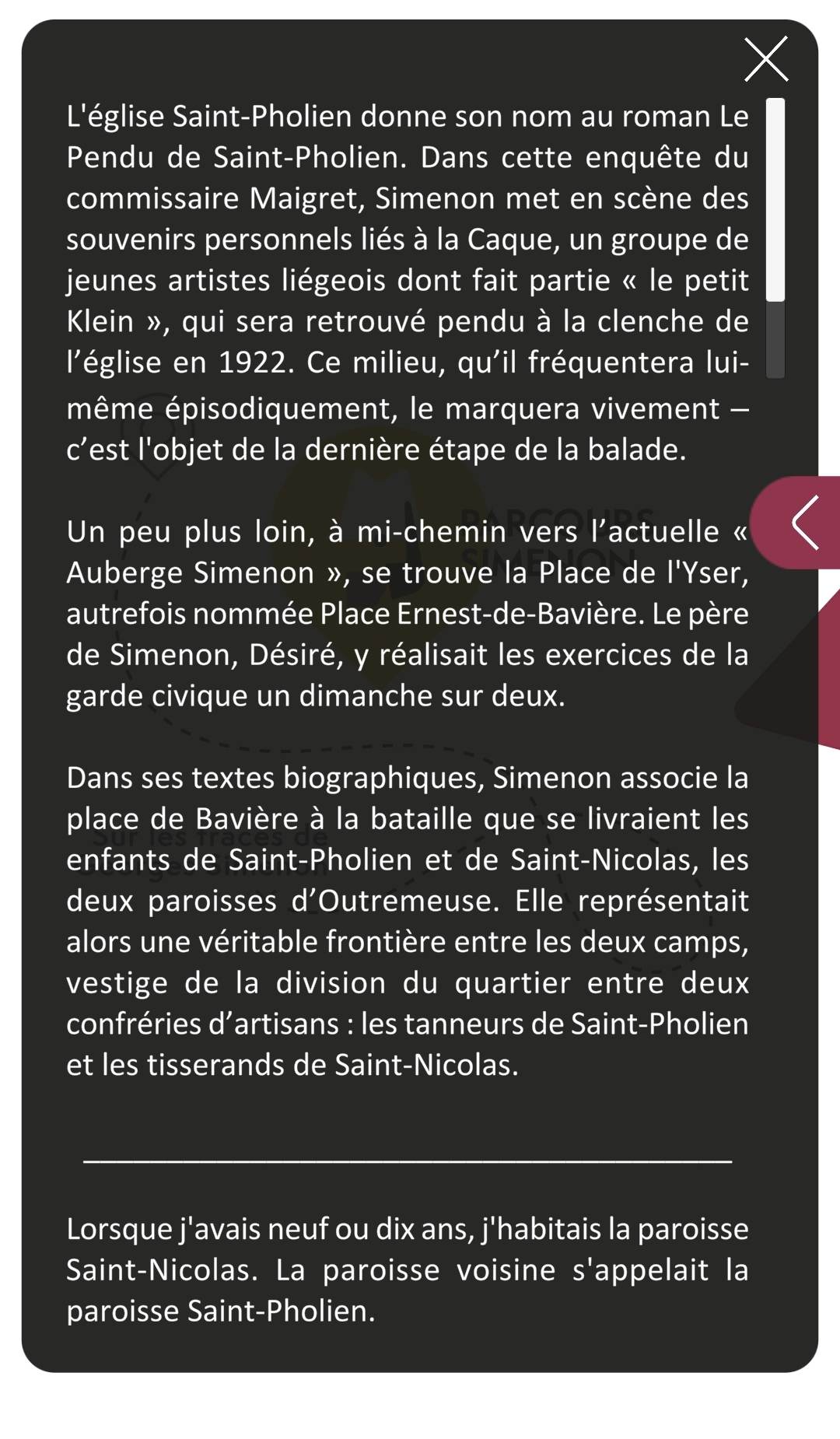 Textes informatifs approfondis

Extraits

Lectures audio tournées par des comédien.nes

Illustrations et photos d’époque

Dispositif interactif par transparence
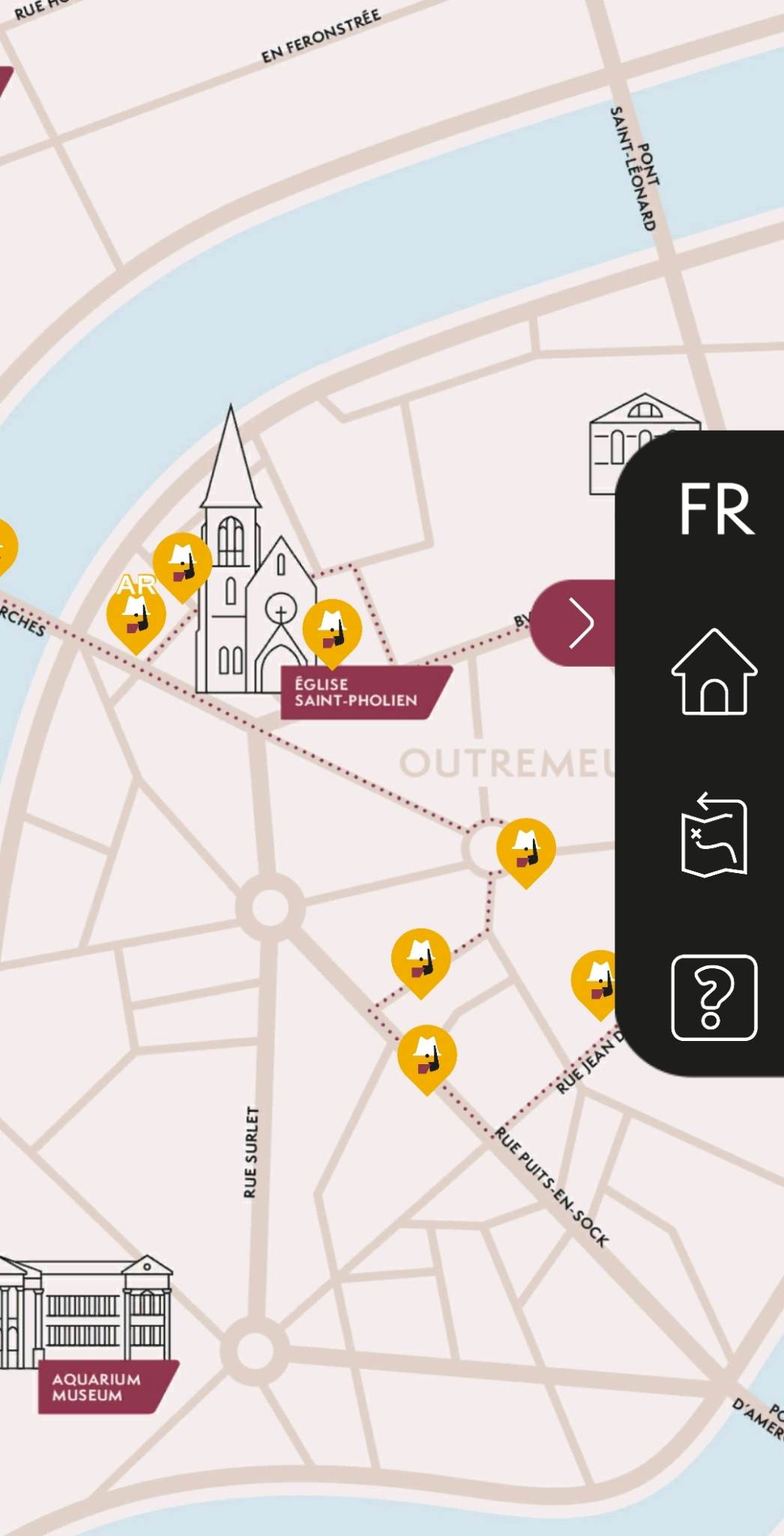 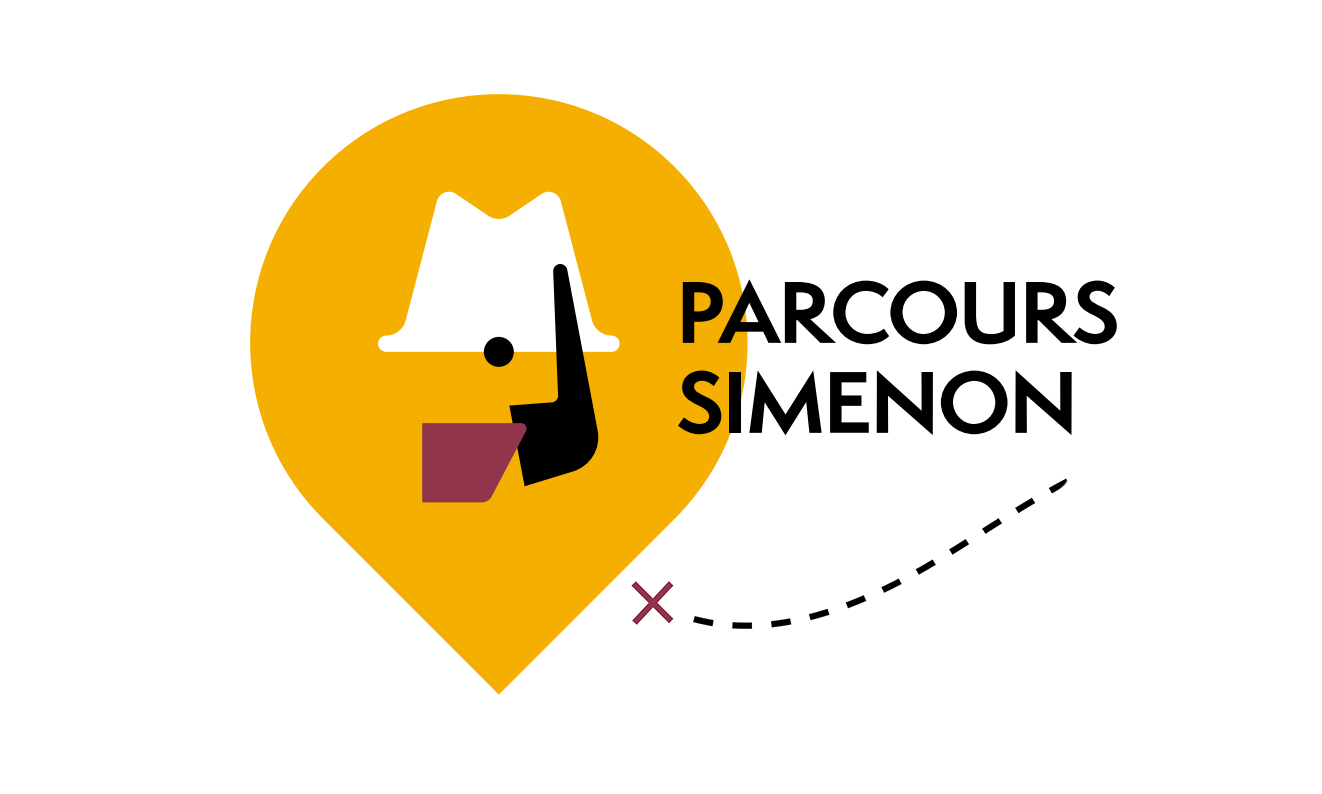 Colloque « Simenon. Bilan et perspectives » | Liège, 8 mars 2023 – Le Printemps Simenon
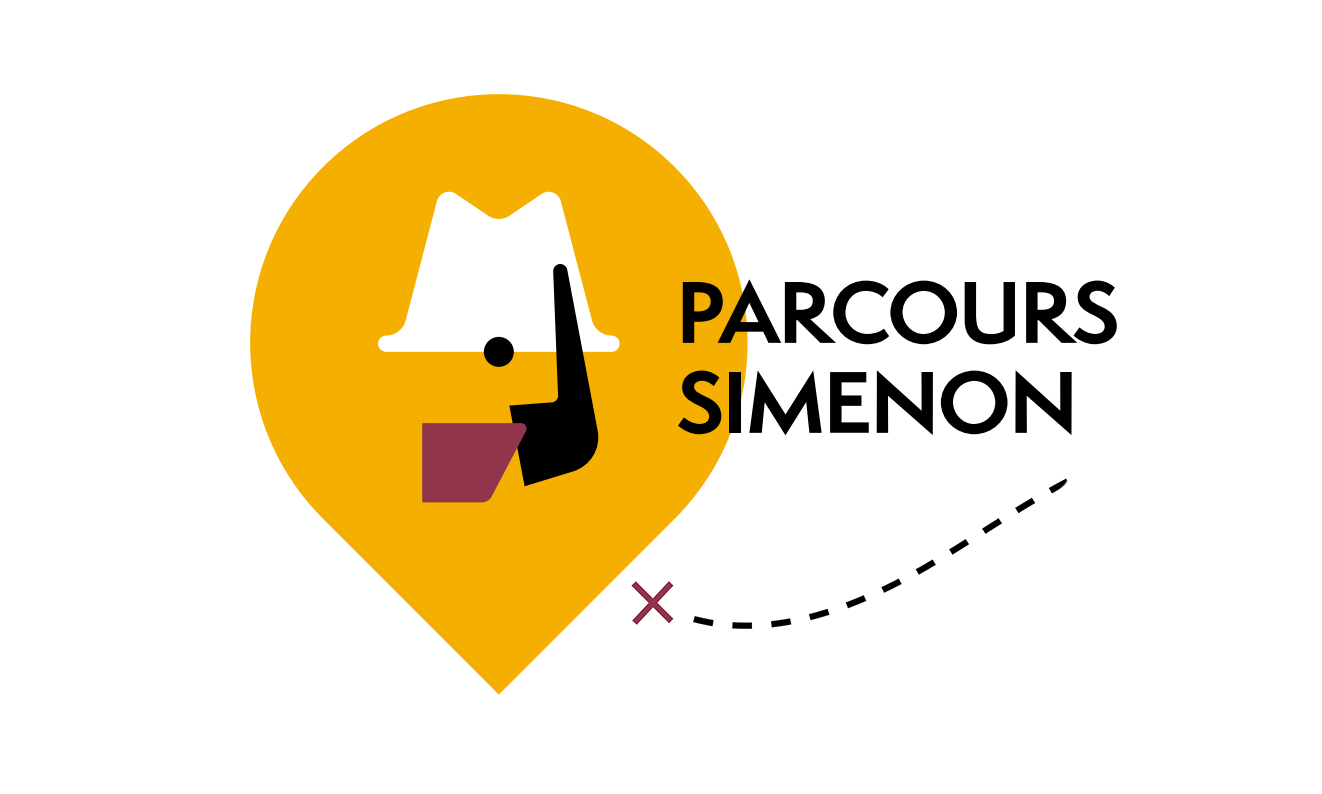 Réalité augmentée
Amélioration pratique

Ambitions scientifique et de médiation
Le Pendu de Saint-Pholien, 1931

Les Trois Crimes de mes Amis, 1938
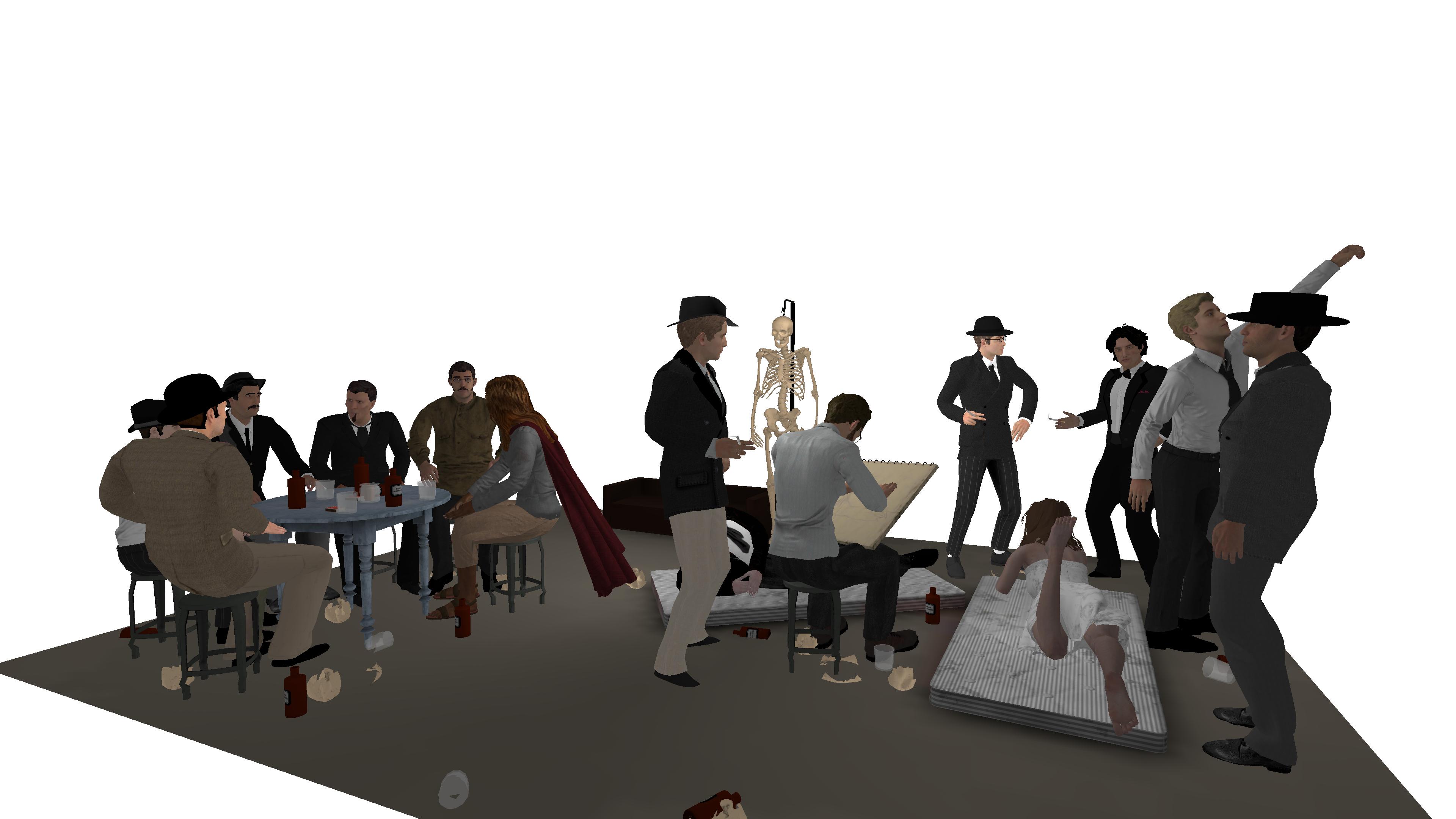 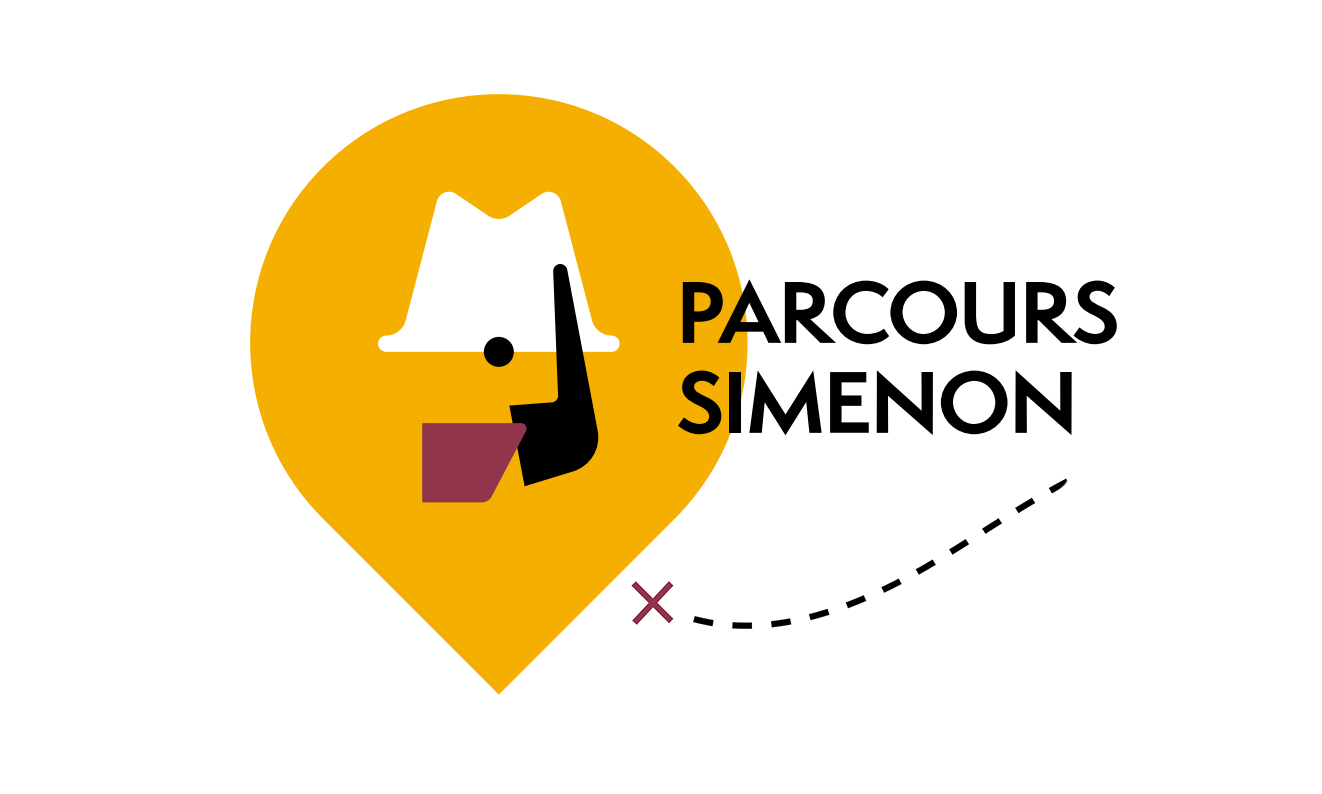 Colloque « Simenon. Bilan et perspectives » | Liège, 8 mars 2023 – Le Printemps Simenon
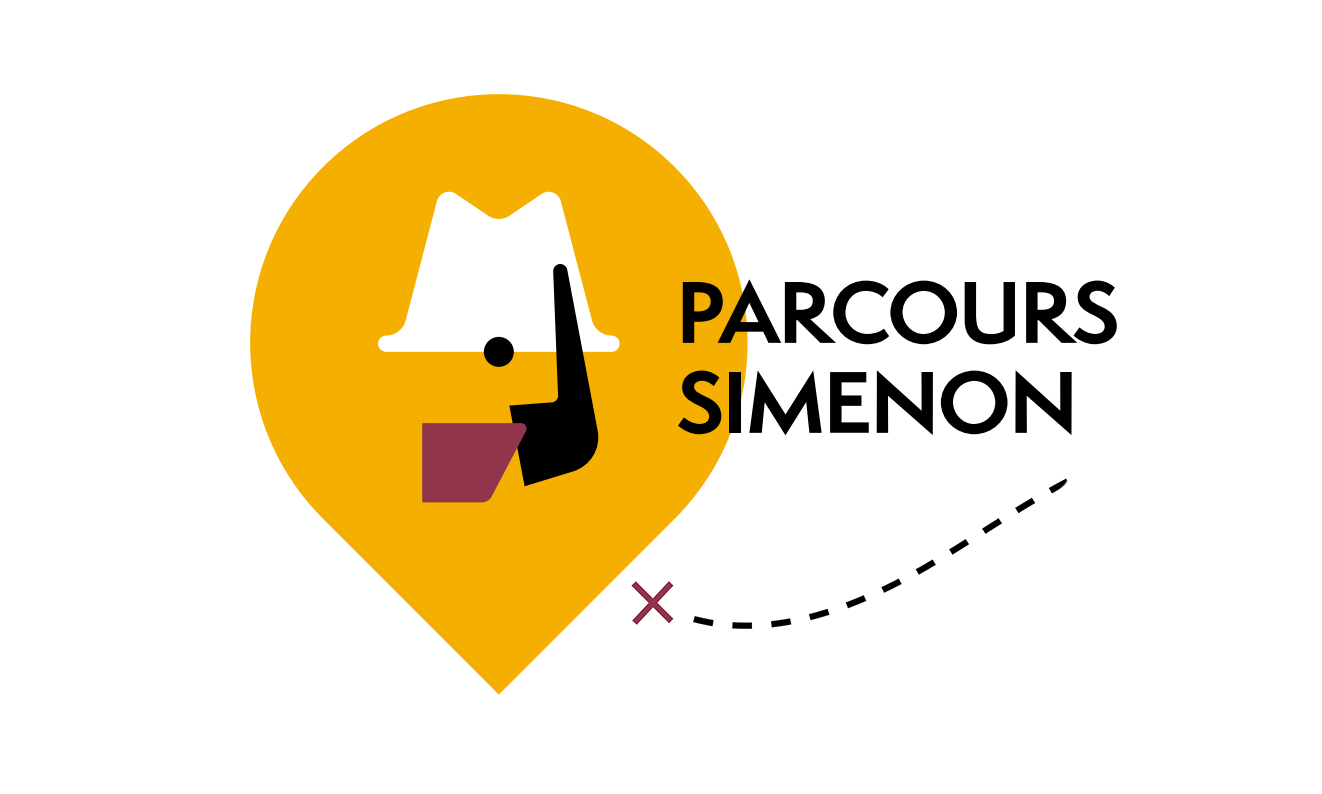 Réalité augmentée
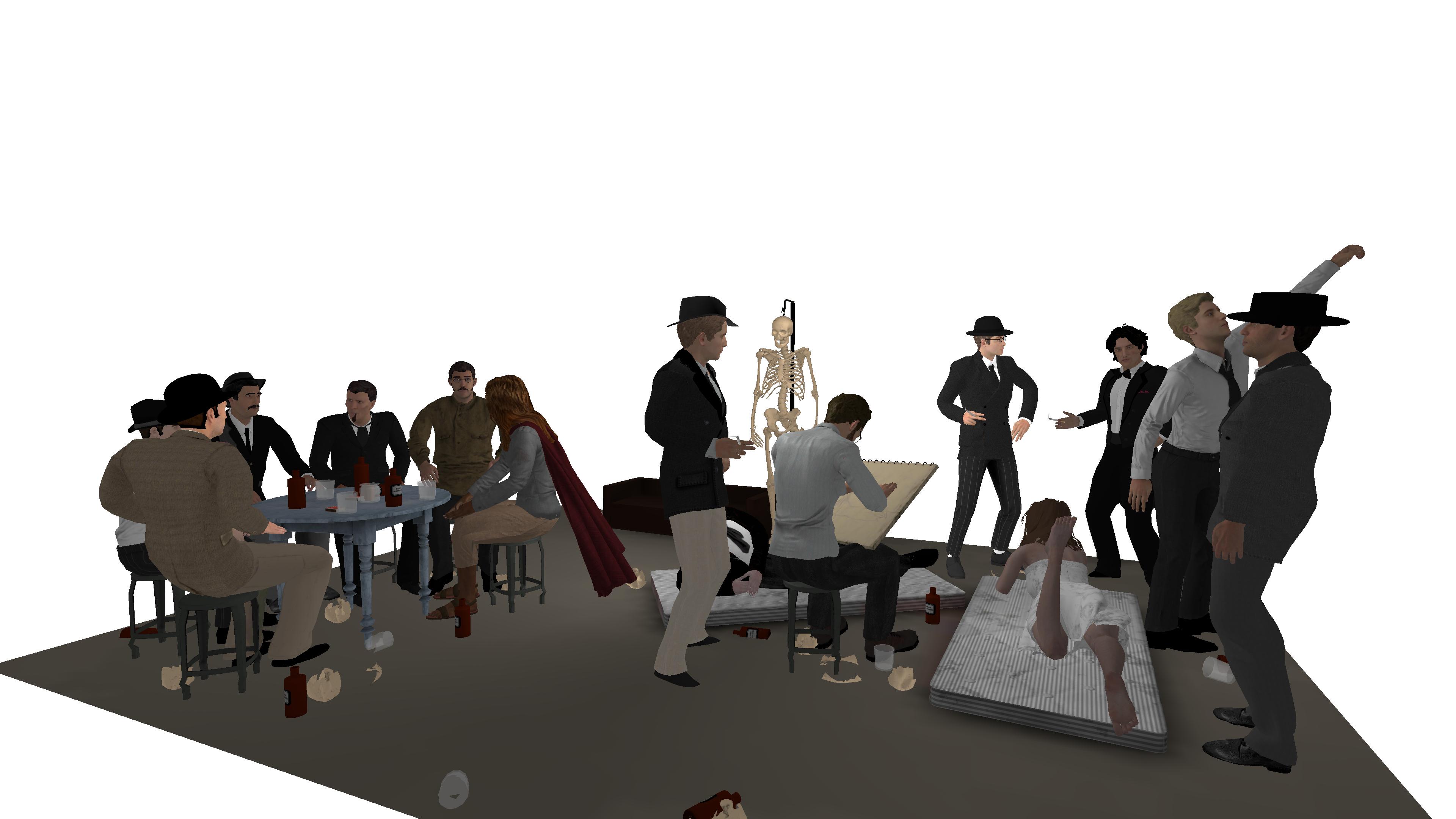 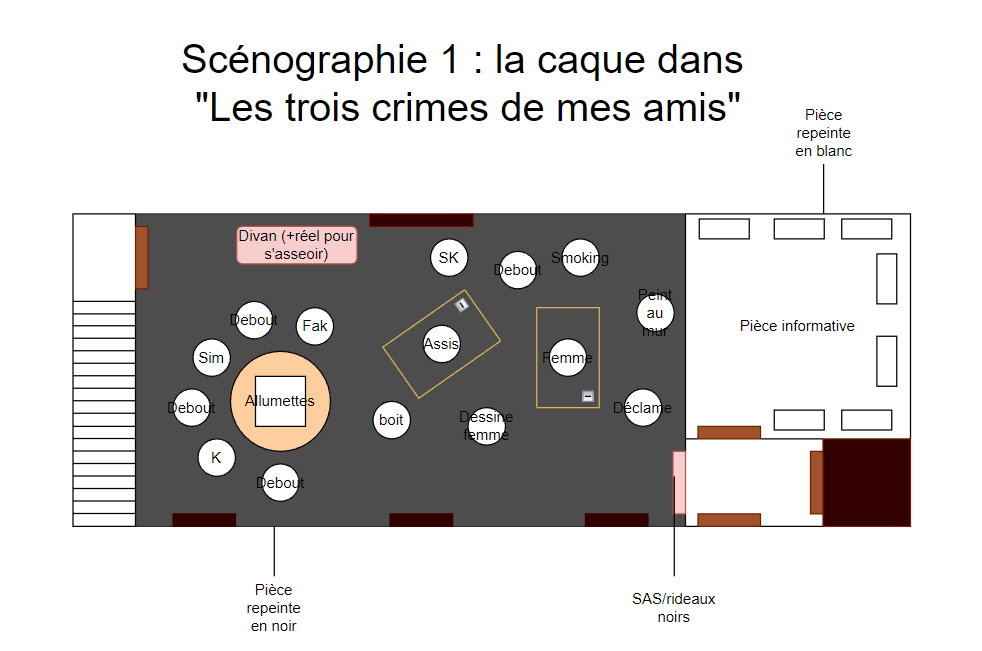 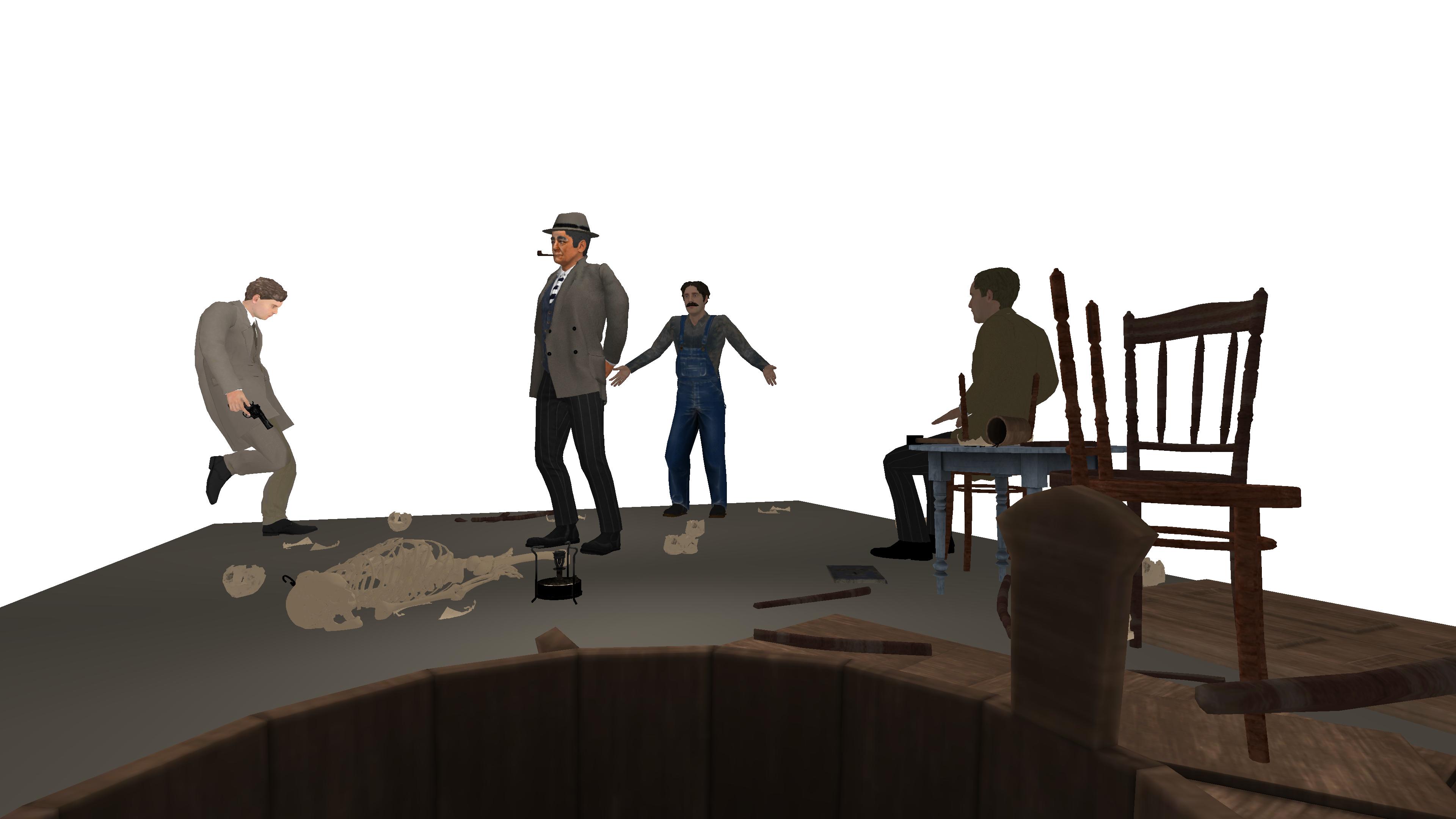 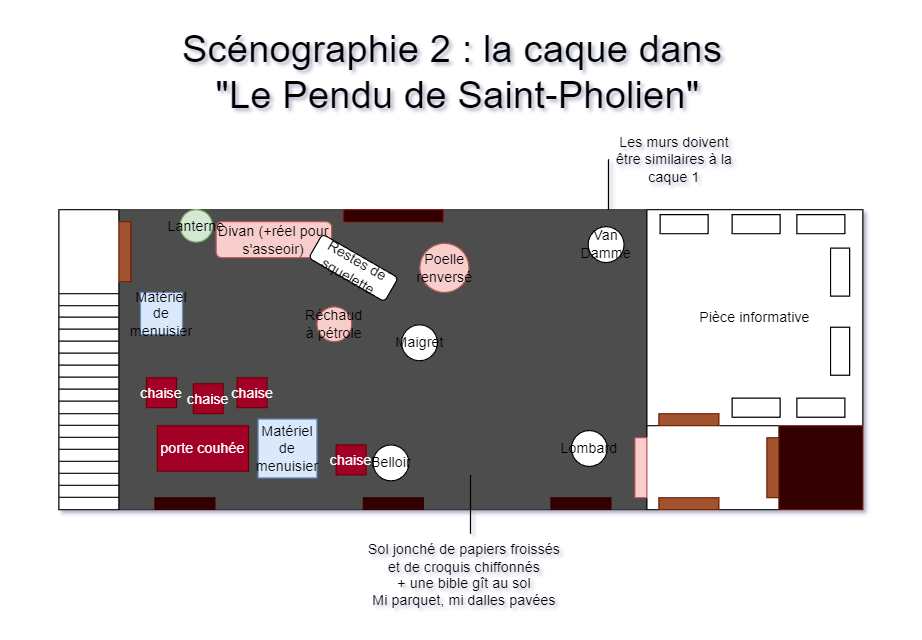 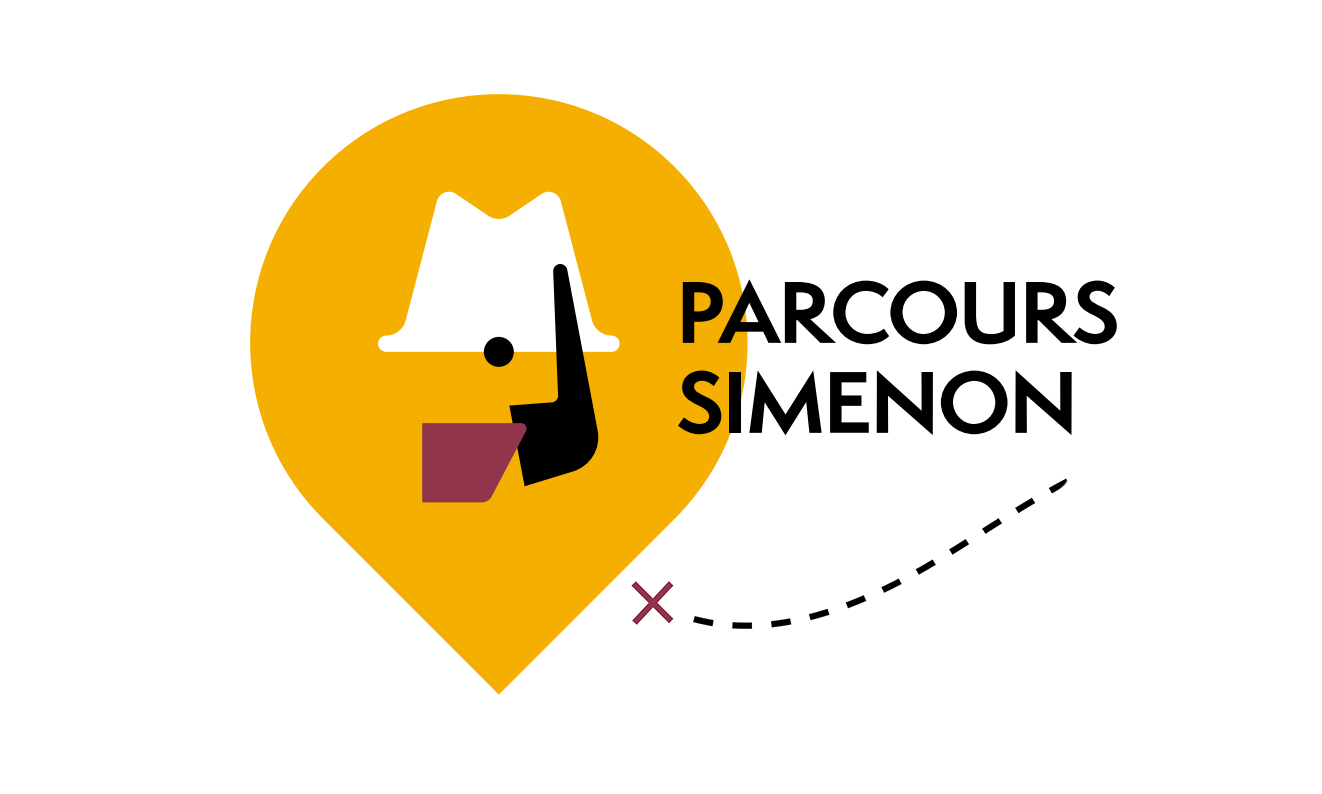 Colloque « Simenon. Bilan et perspectives » | Liège, 8 mars 2023 – Le Printemps Simenon
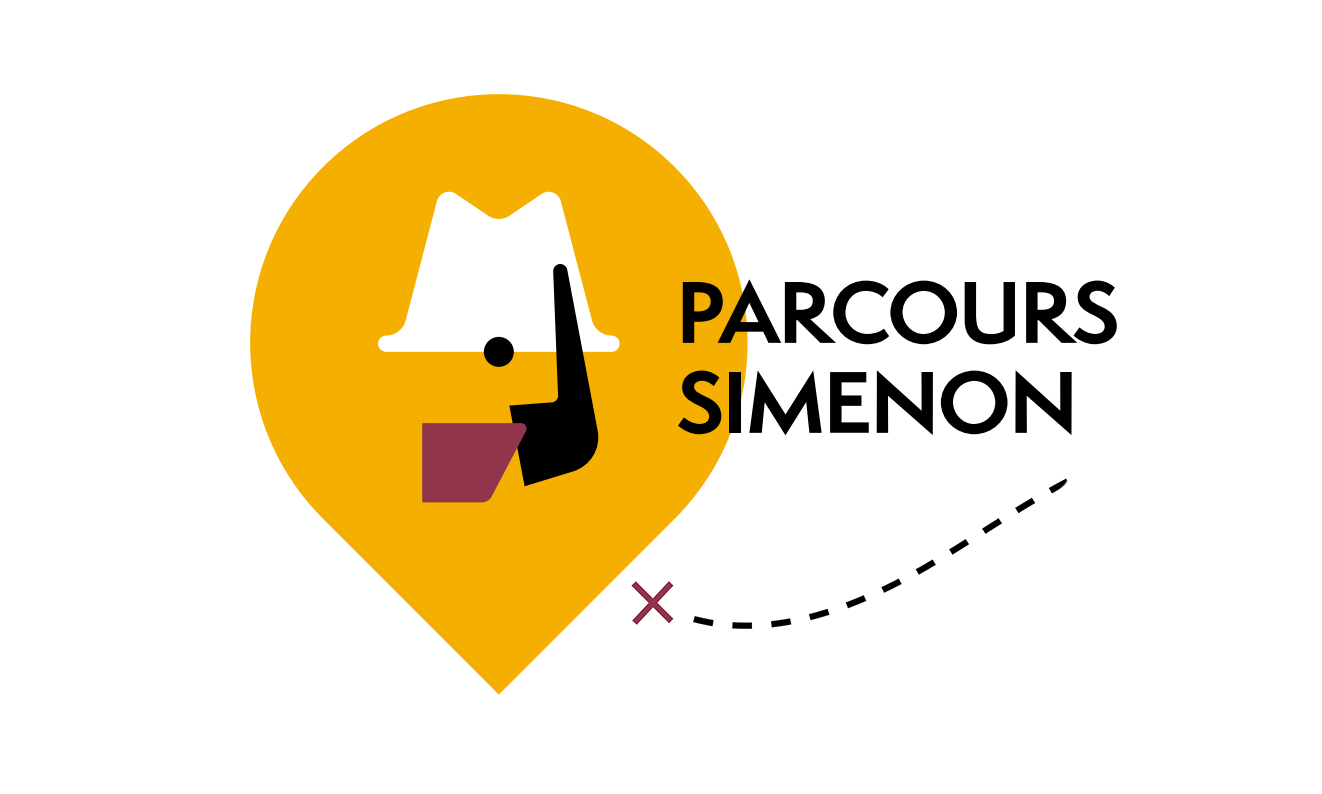 Conclusion
Parcours urbain révisé
Contenus informatifs et illustratifs supplémentaires
Extraits des œuvres de Simenon
Expérience en réalité augmentée
Le tout dans une application en 4 langues : français, néerlandais, allemand, anglais
Travail de recherche-création  dispositif de médiation expérientielle
 Médiation documentaire
Médiation patrimoniale
Médiation scientifique
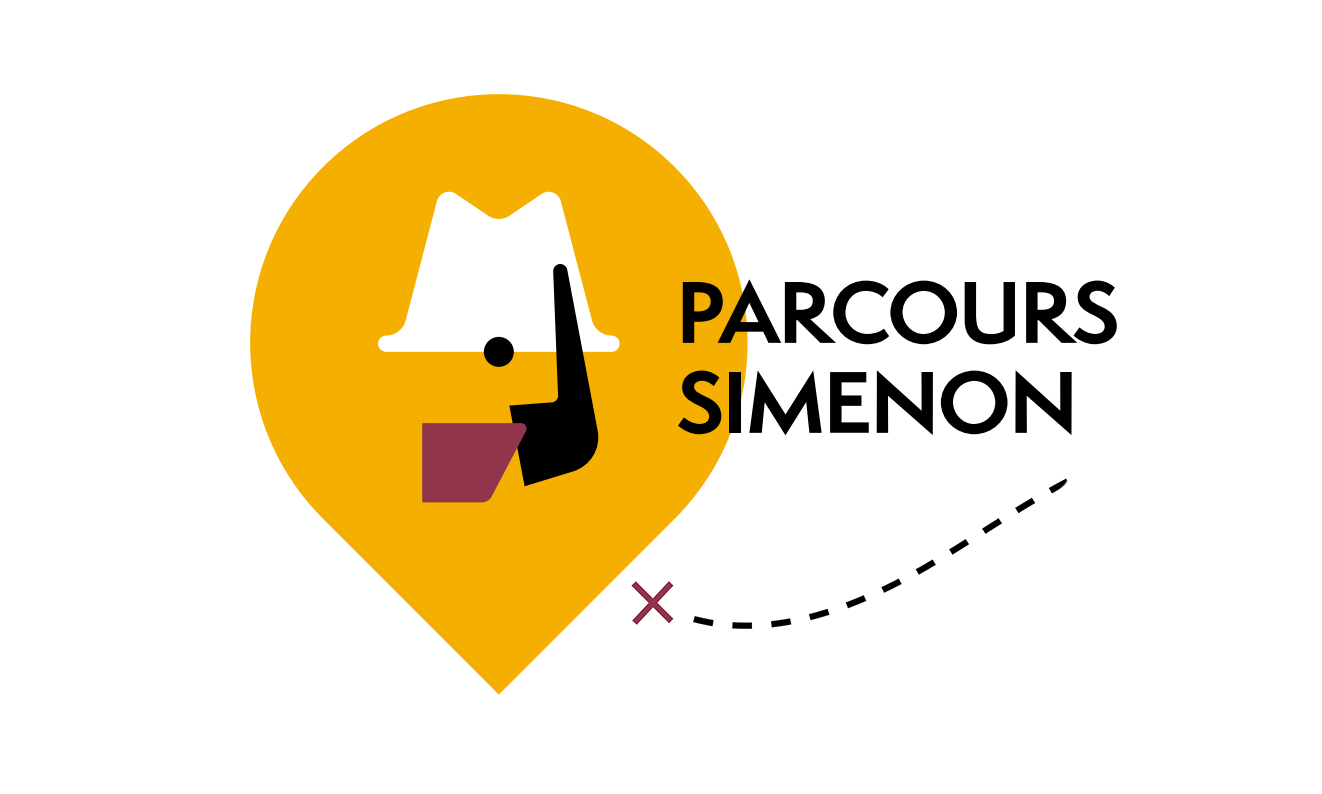 Disponible dès le 11 mars ! Inauguration à 11h00, Office du tourisme
Colloque « Simenon. Bilan et perspectives » | Liège, 8 mars 2023 – Le Printemps Simenon
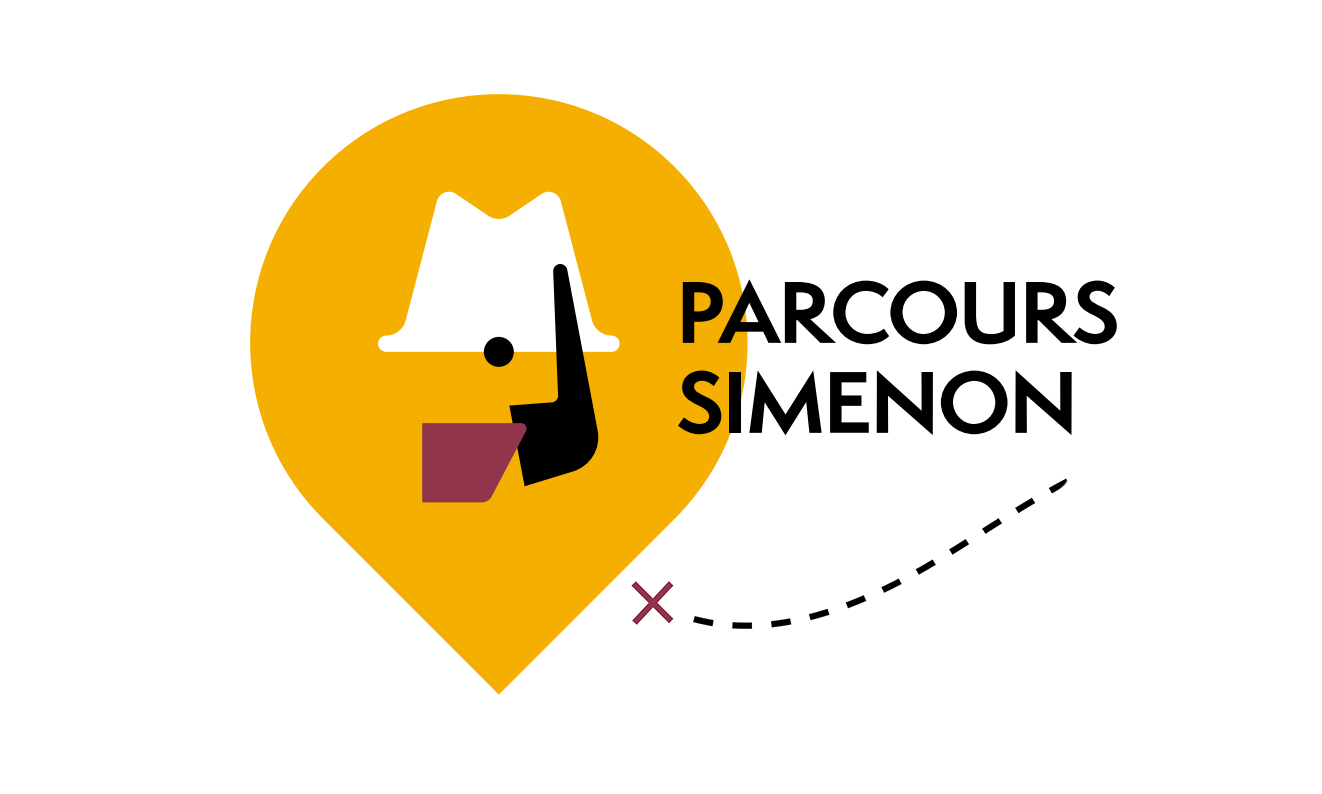 Bibliographie
Ouvrages primaires

Les Trois Crimes de mes Amis
Le Pendu de Saint-Pholien
Je me souviens
Pedigree
Quand j’étais vieux
L’Âne Rouge
Ouvrages secondaires  
Pierre Assouline, Simenon, coll. « Folio », Paris : Gallimard, 1996 ;
Pierre Assouline, Autodictionnaire Simenon, Paris : Omnibus, 2009 ;
Alain Bertrand, Georges Simenon : de Maigret aux romans de la destinée, Liège : Éditions du Céfal, 1994 ;
Stanley Eskin, Simenon : une bibliographie, trad. Par Christian Mari, Paris : Presses de la Cité, 1986 ;
Jean-Louis Lahaye, Sur les Traces de Georges Simenon par Michel Carly, Renaissance du Livre/LaUne, 2017 ;
Michel Lemoine, Liège couleur Simenon, t. 1-3, Liège : Éditions du Céfal, 2002 ;
Michel Lemoine, Simenon, écrire l’homme, Paris : Gallimard, 2003 ;
Mathieu Rutten, Simenon, ses origines, son œuvre, Nandrin : Eugène Wahle éditeur, 1986 ;
Traces. Revue du Centre d’études Georges Simenon, Université de Liège, Centre d’Études Georges Simenon, 1989-aujourd’hui ;
Pedigree et autres romans, éd. Établie par Jacques Dubois et Benoît Denis, coll. « Pléiade », Paris : Gallimard, 2009.
Merci pour votre attention !
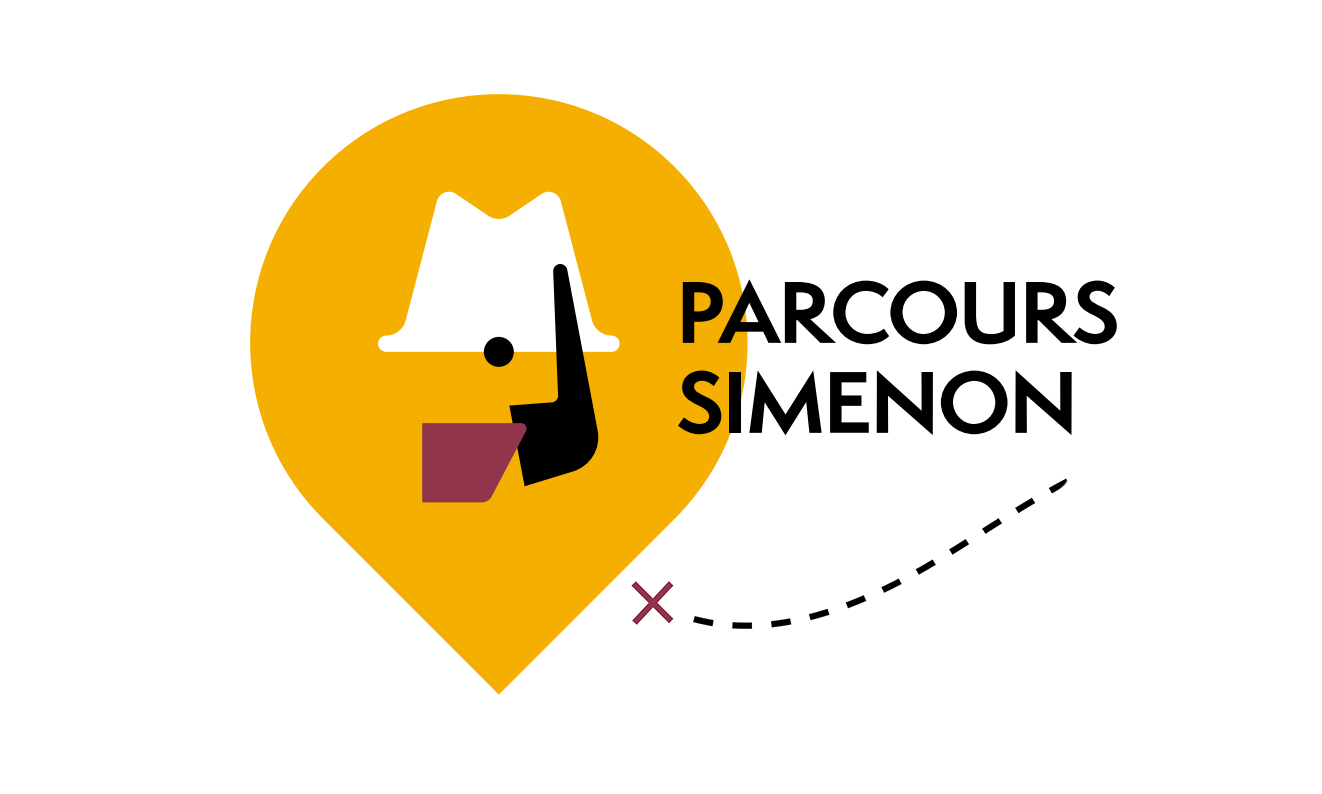 Colloque « Simenon. Bilan et perspectives » | Liège, 8 mars 2023 – Le Printemps Simenon
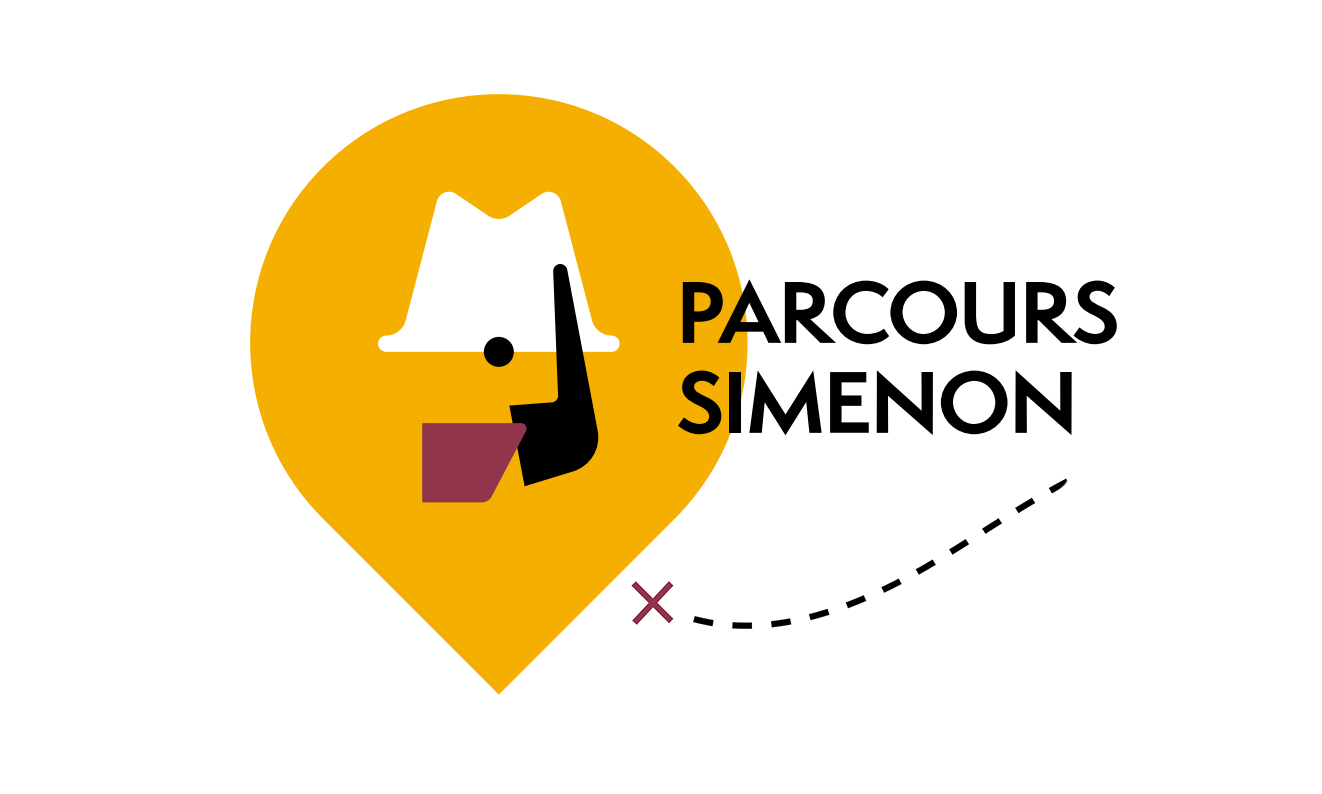 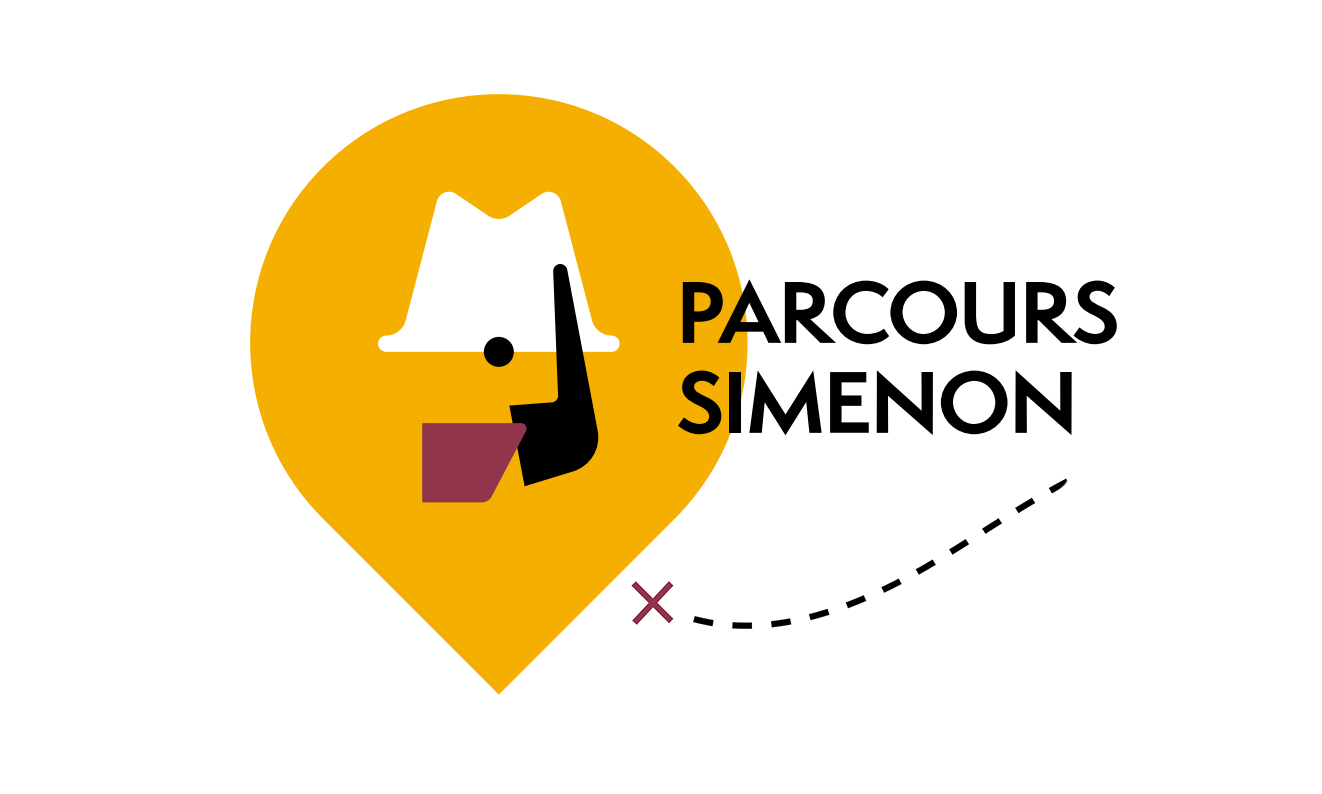 Colloque « Simenon. Bilan et perspectives » | Liège, 8 mars 2023 – Le Printemps Simenon